Hazard maps and risk mitigation
UT GEO 302P – Spring 2021
Part II – Lecture #7, April 1, 2021
Prof. Thorsten Becker

Reading: Ch. 5
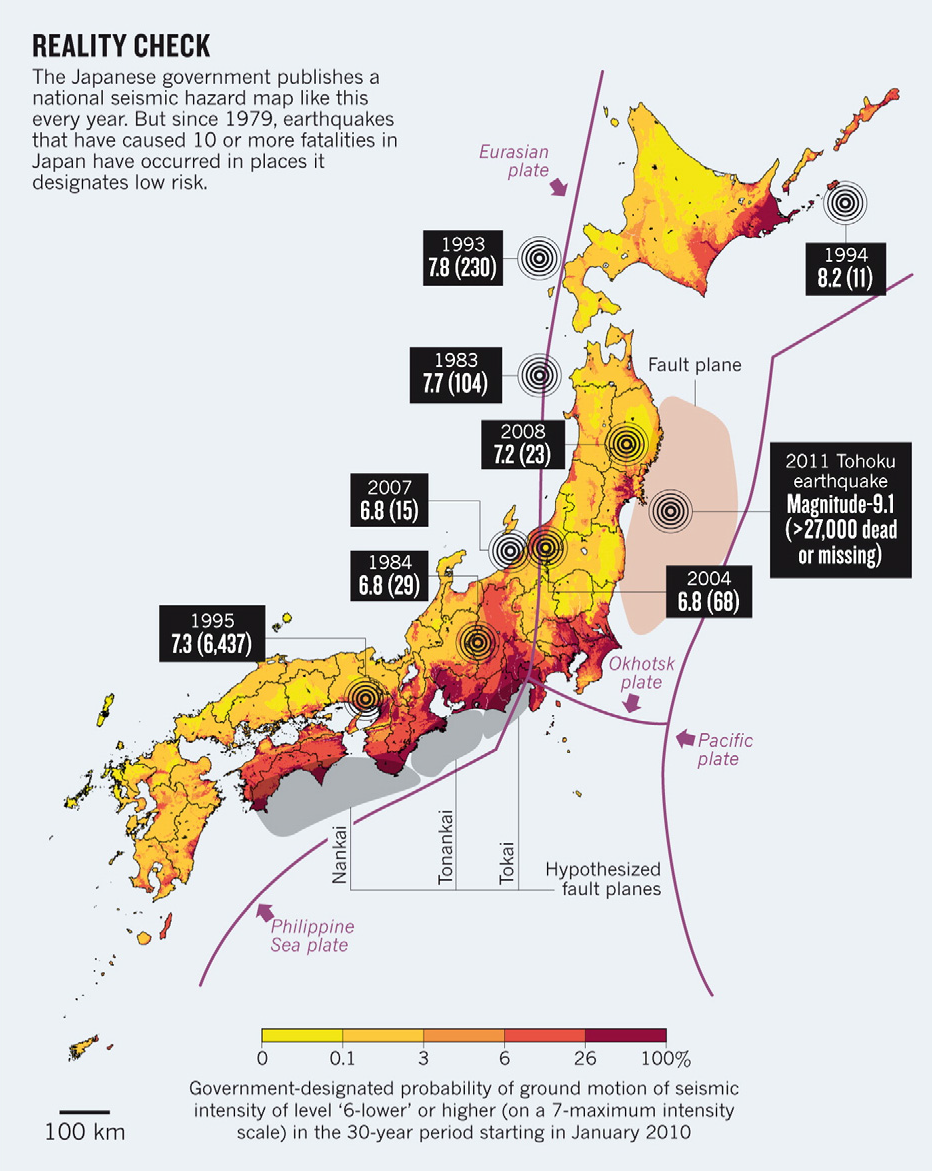 How useful are hazard maps?
Stein et al. (2012)
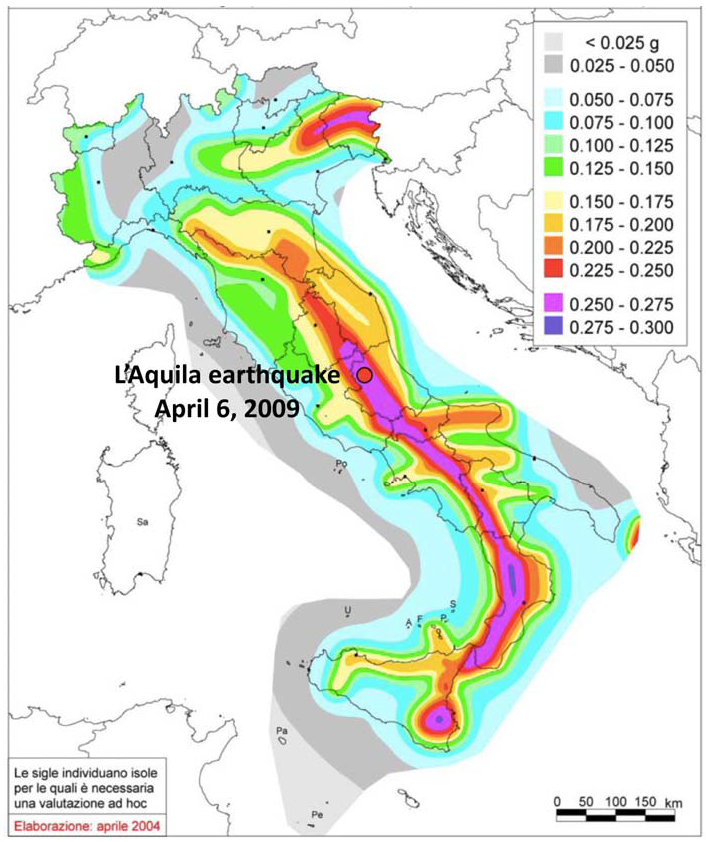 How useful are hazard maps?
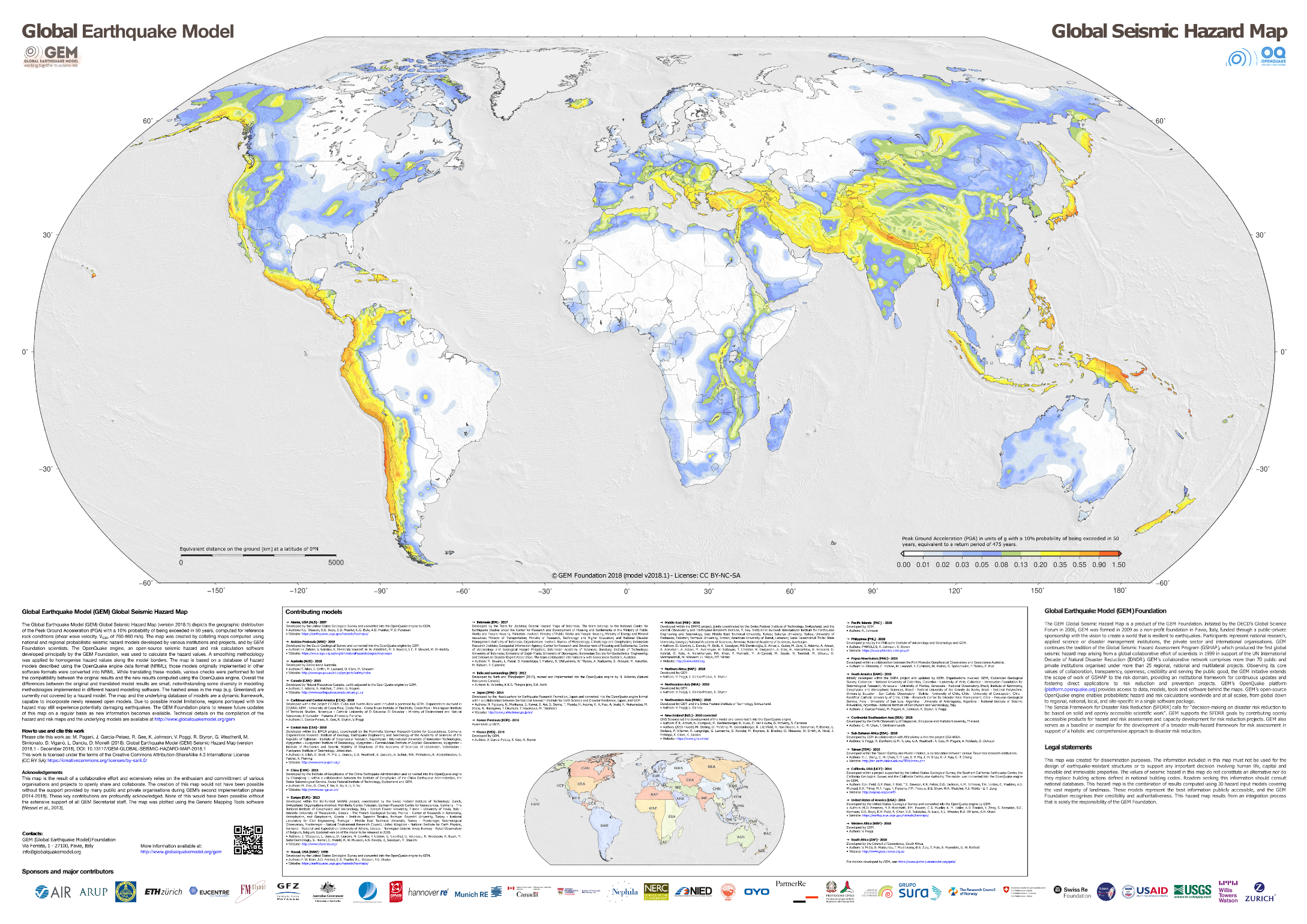 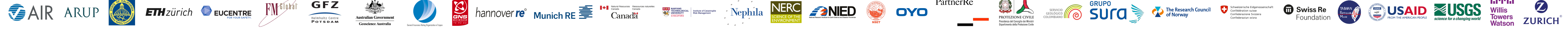 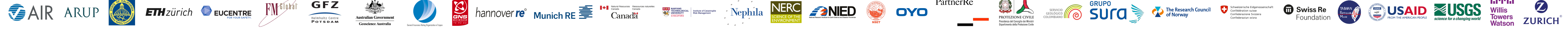 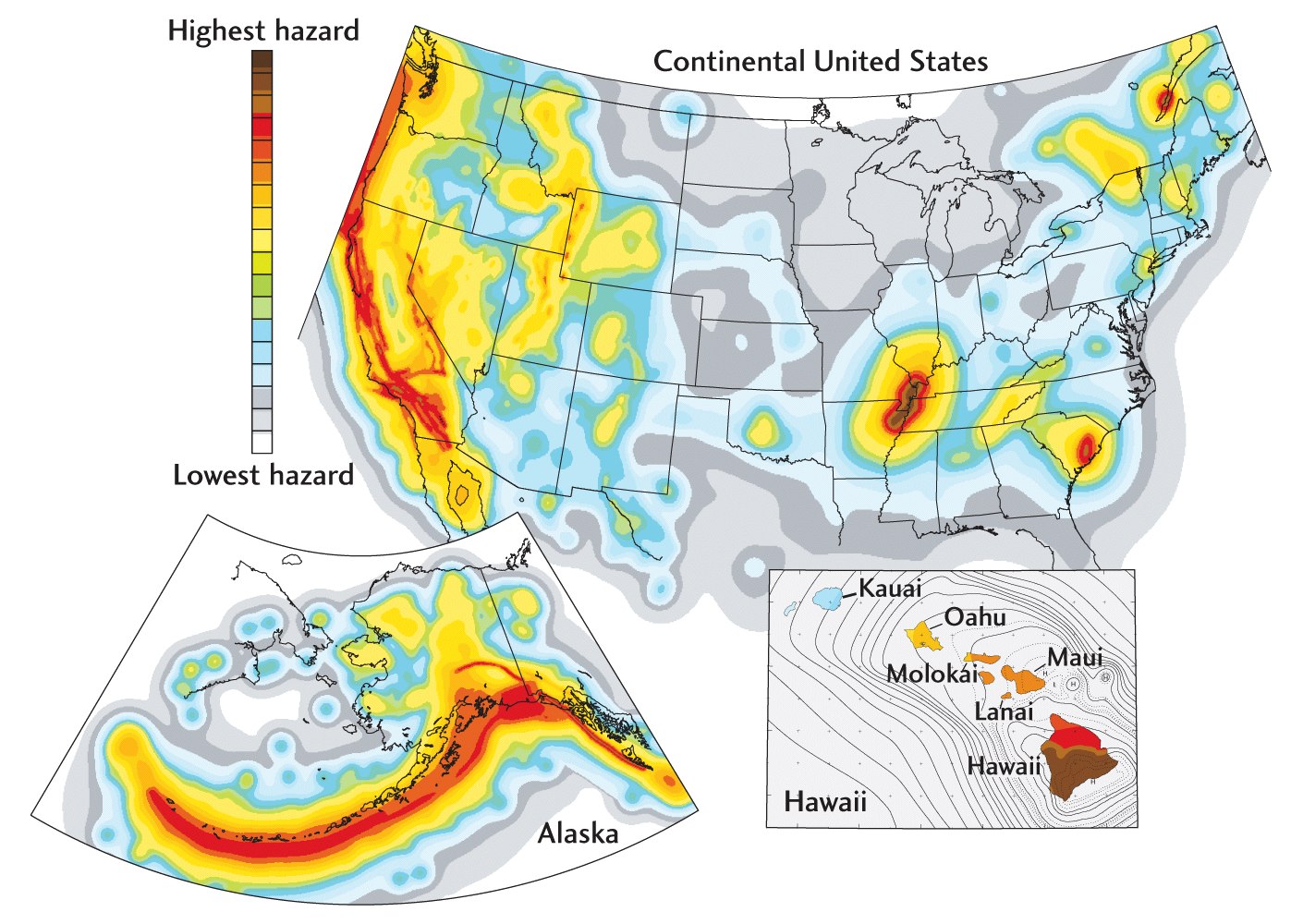 US Hazard
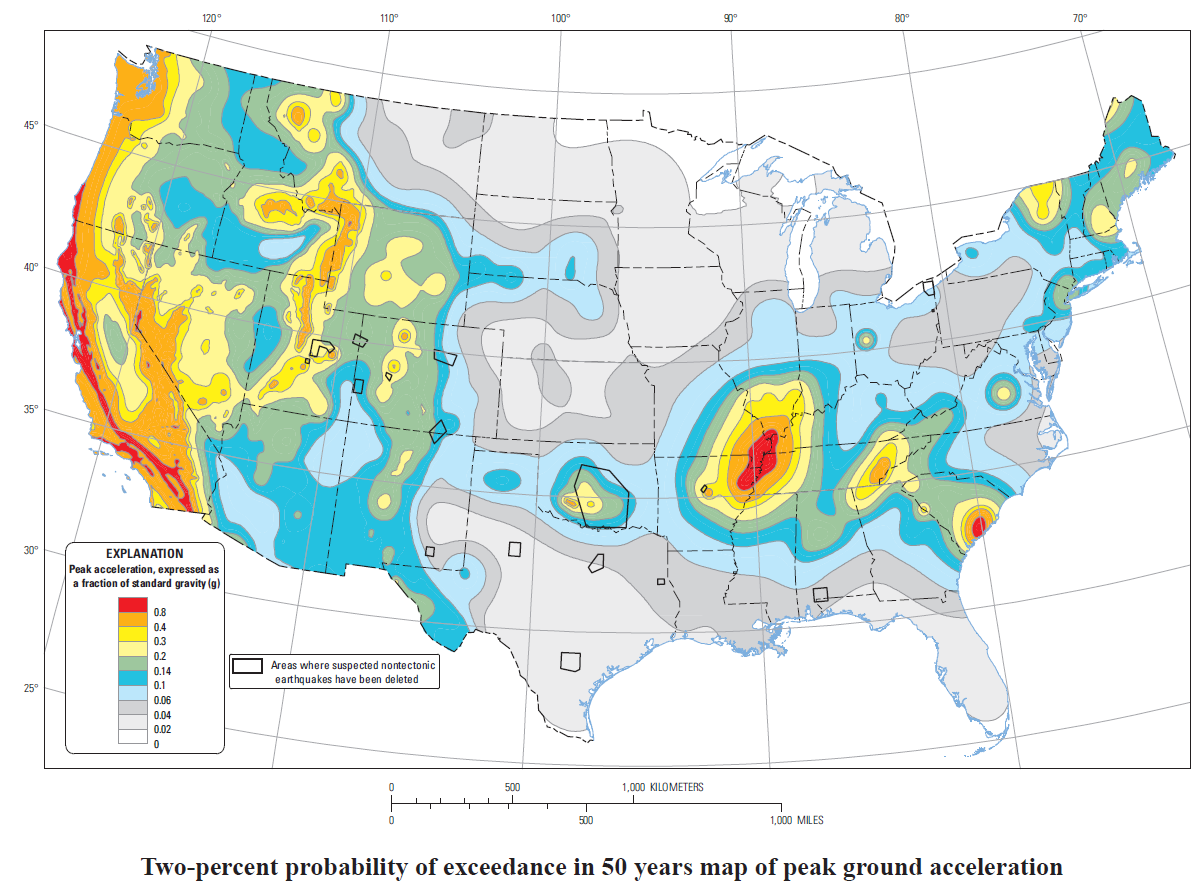 Latest SHA for lower 48
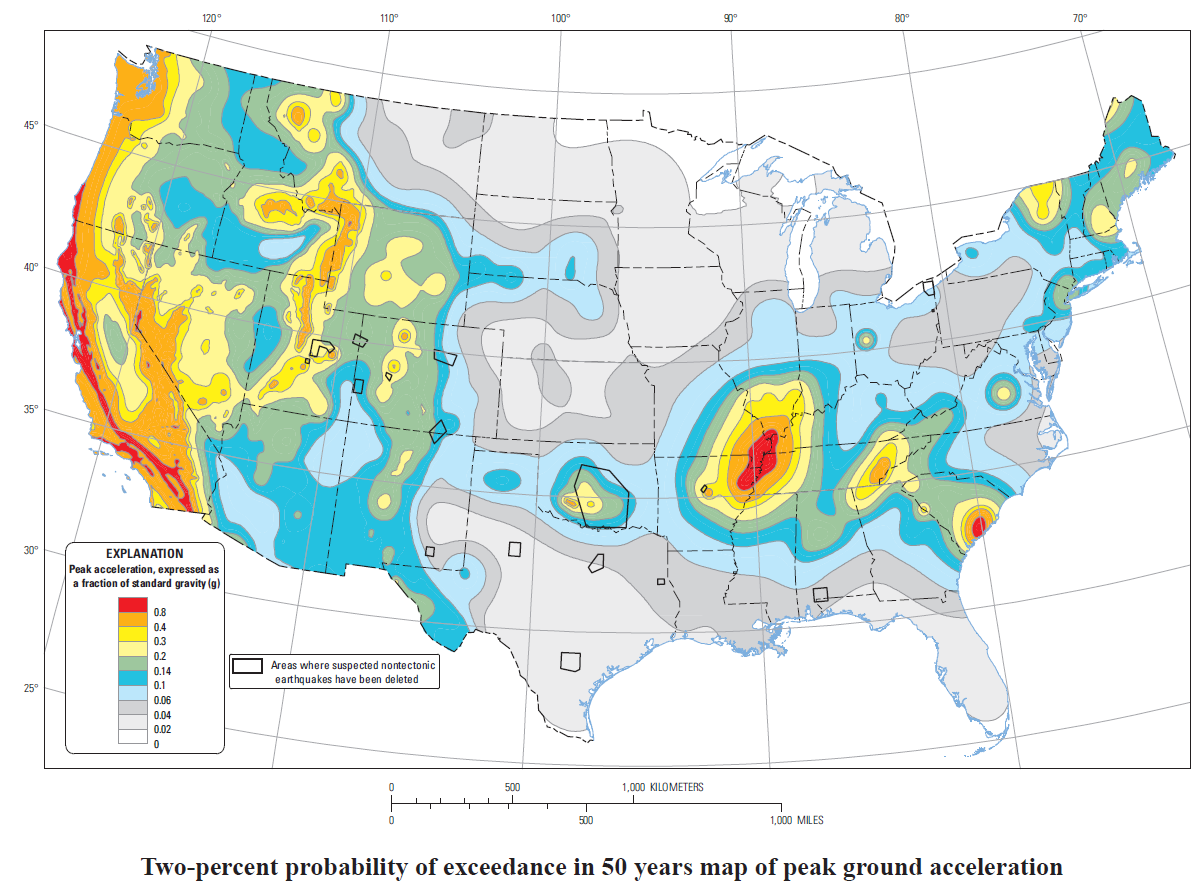 New Madrid seismic zone
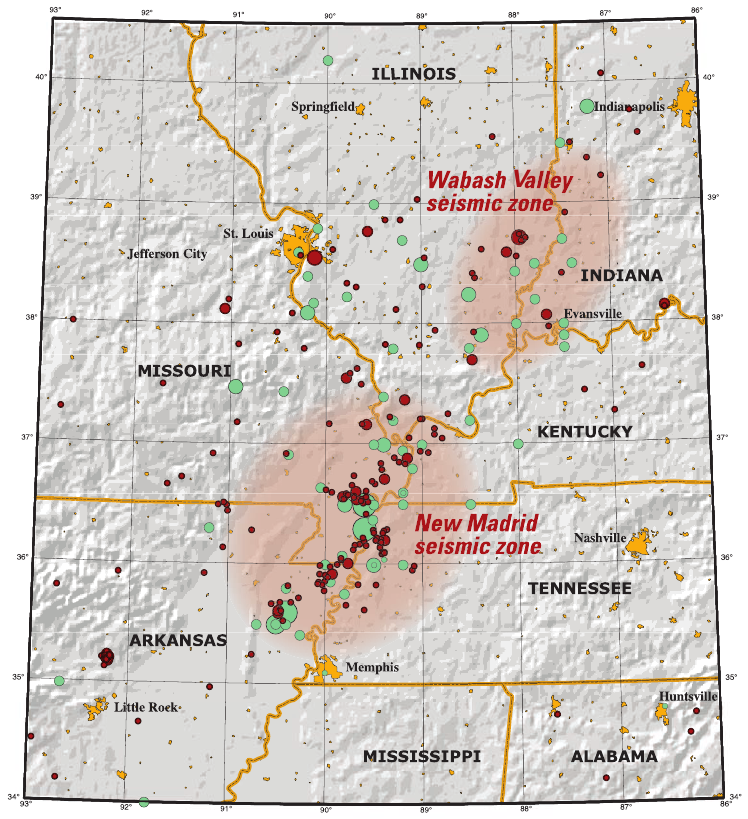 1699 – reports of ground shaking
1811 Dec 16 (2:15am) M7.5 in NE Arkansas (rang bells in DC)
1811 Dec 16 (7:15 am) M7 aftershock	
1812 Jan 23 M7.3 near New Madrid
1812 Feb 7 M7 near New Madrid
Anthropogenic / induced seismicity
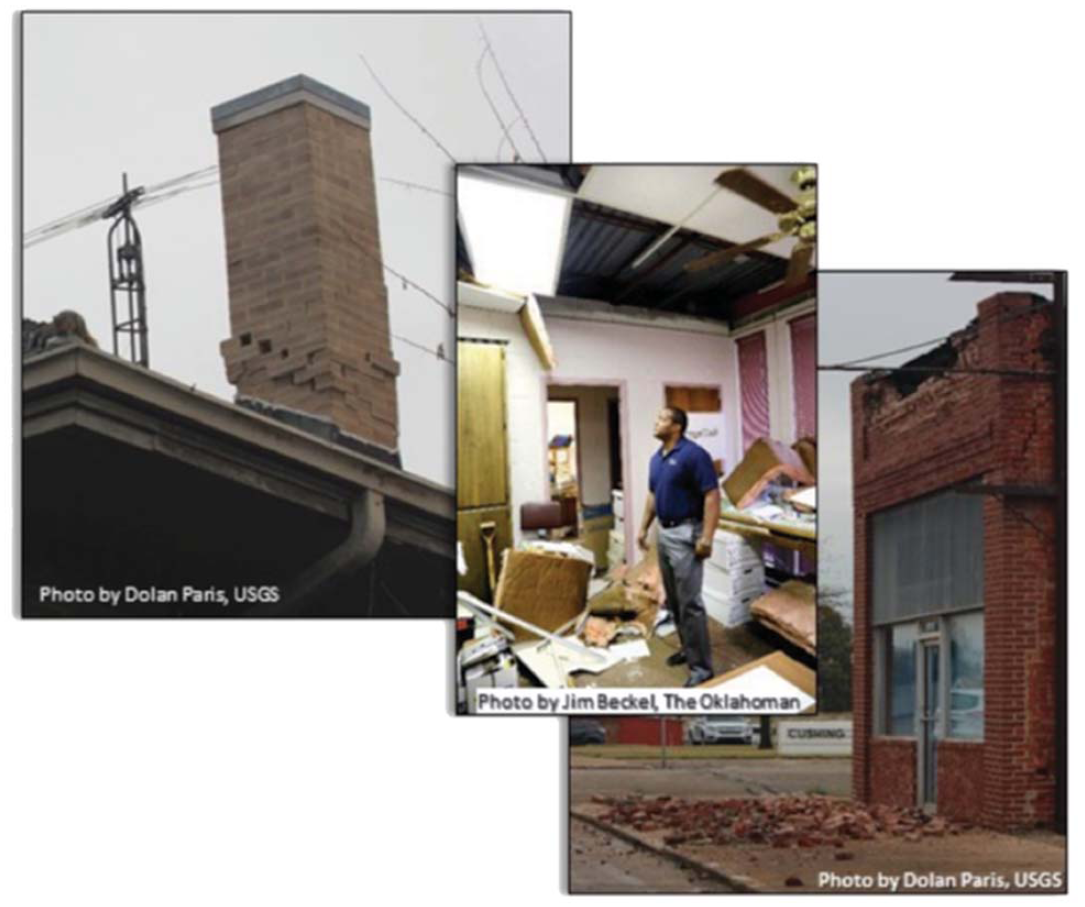 Deep wastewater disposal
Gas storage
Hydrologic fracturing
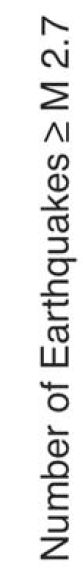 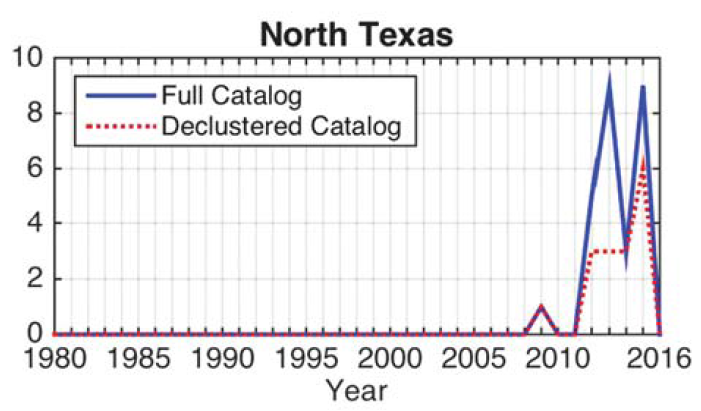 Cushing OK M5 2016
(Pawnee M5.8)
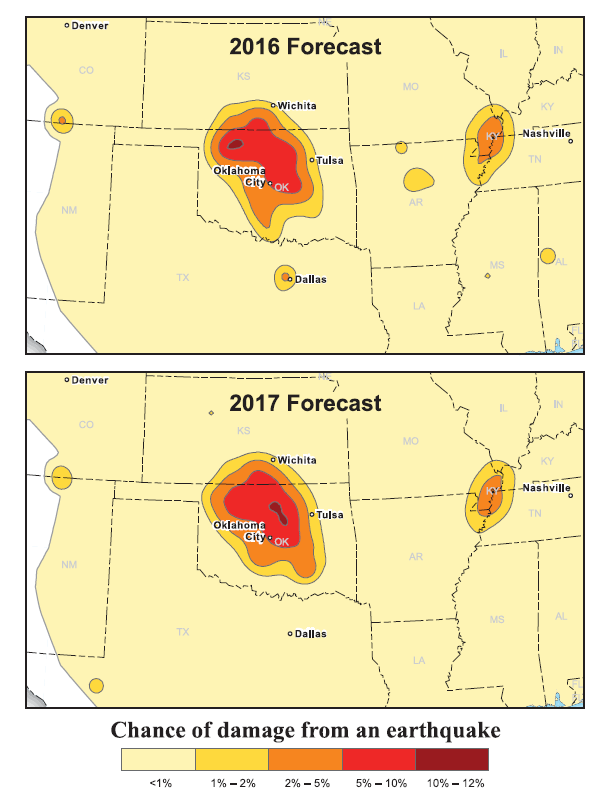 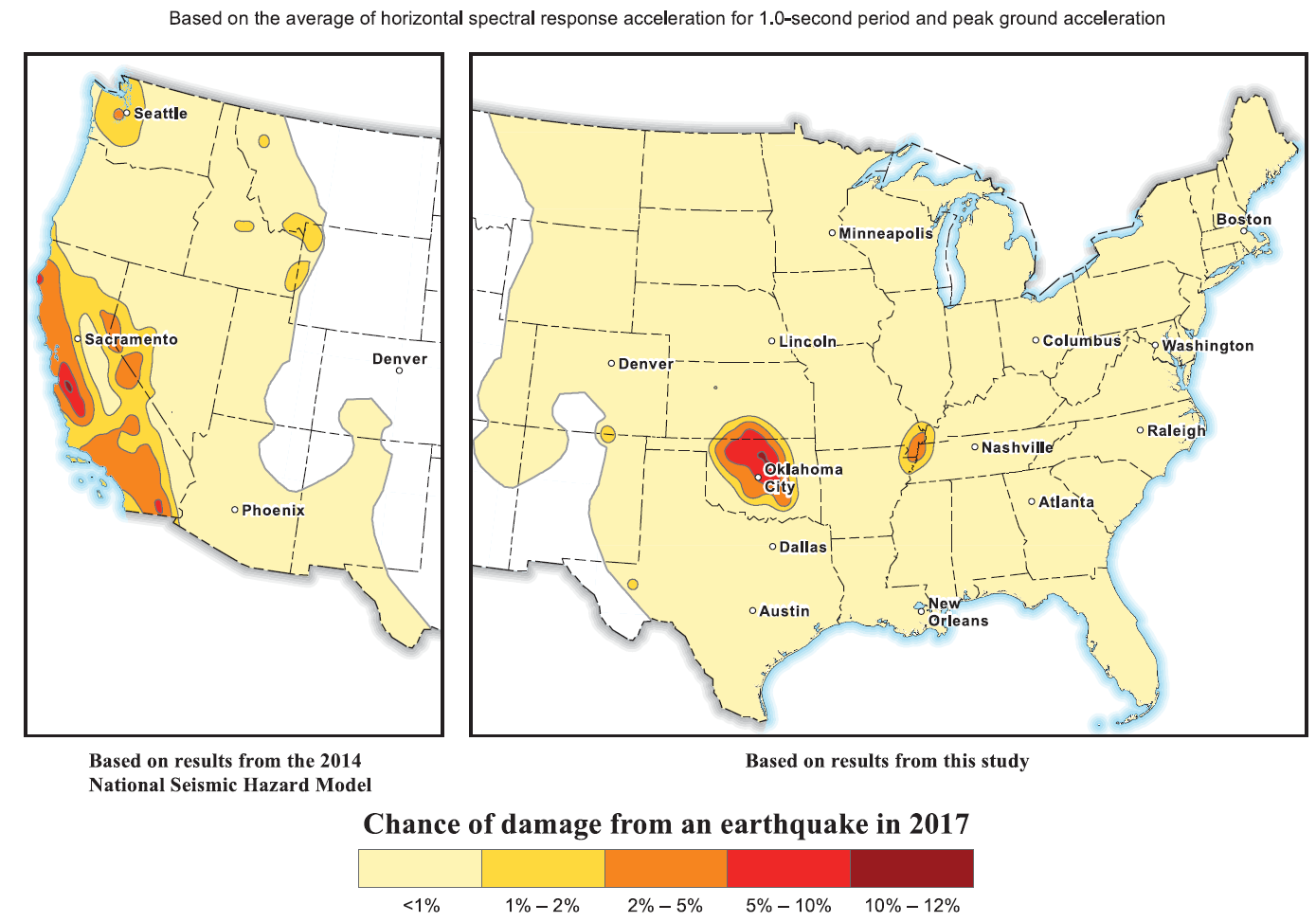 Hazard and risk
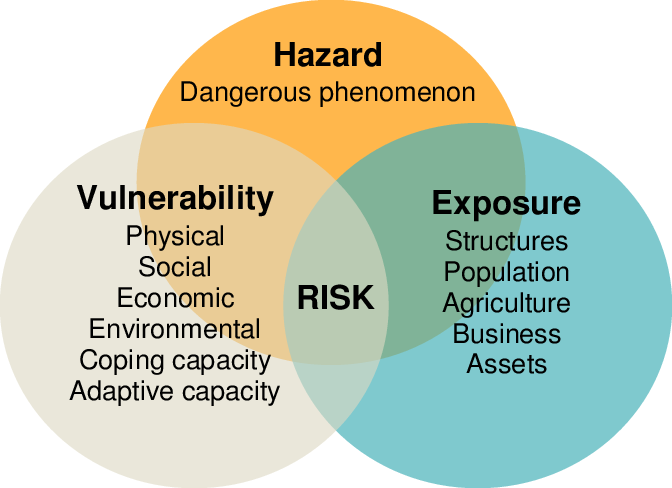 Risk = hazard x exposure x vulnerability
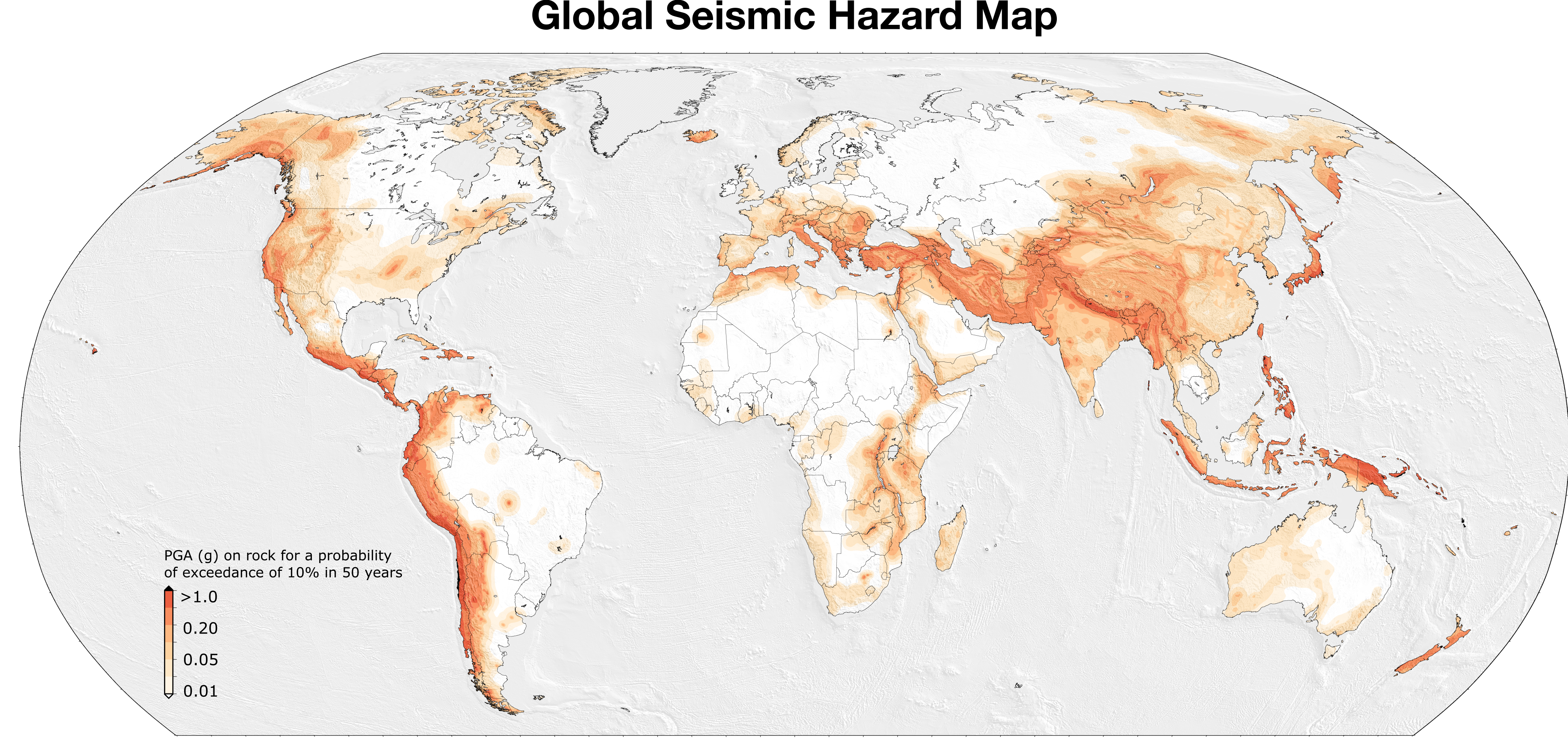 Exposure
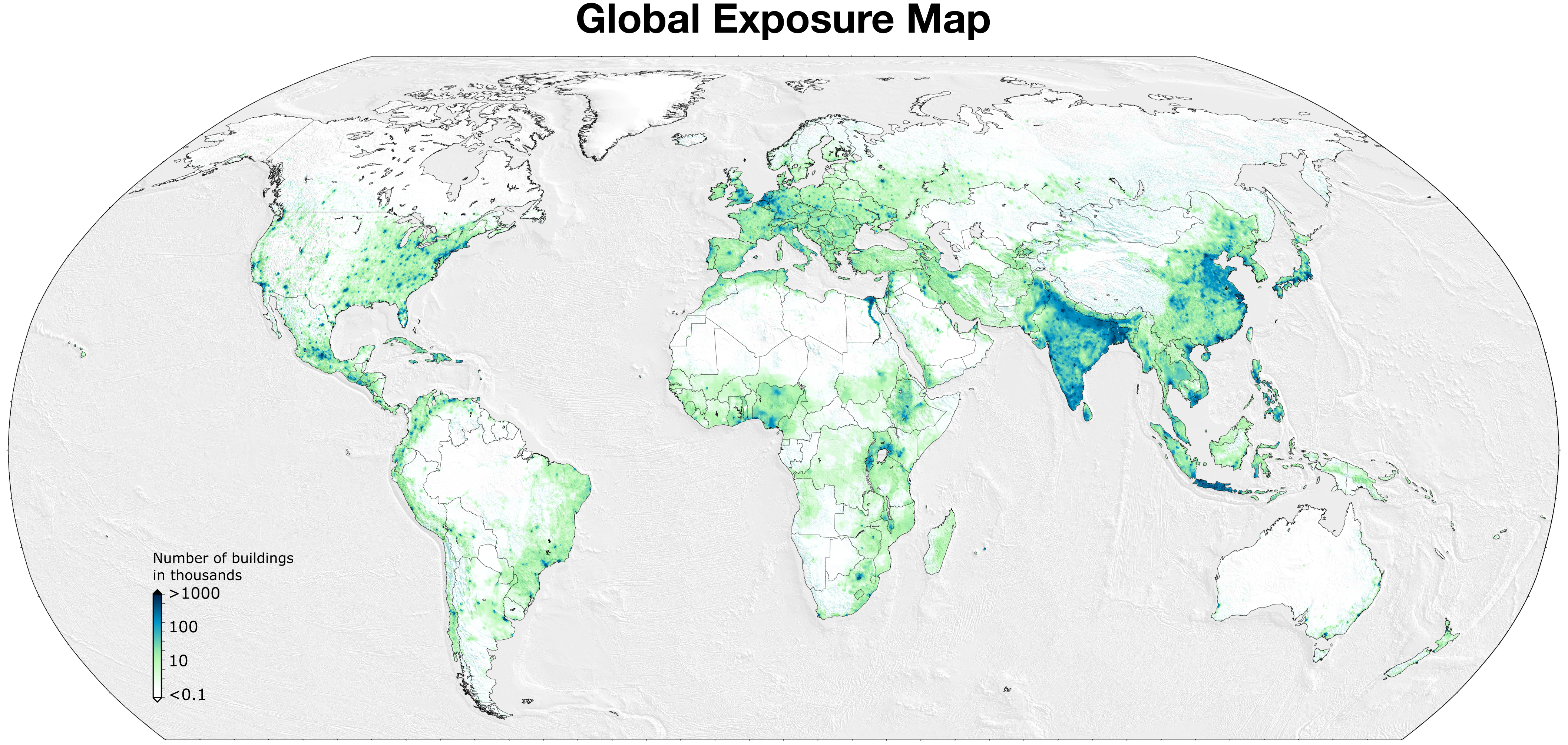 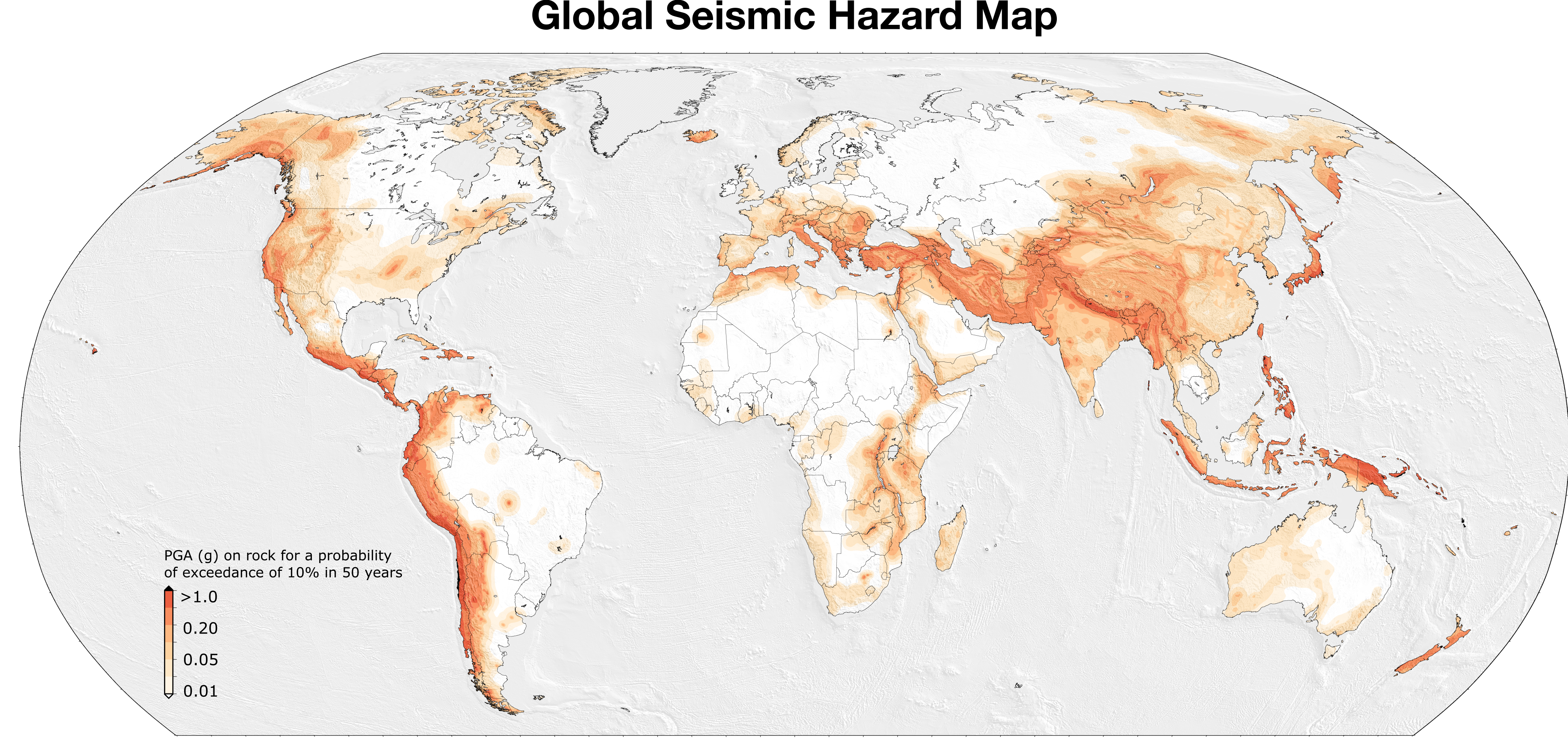 risk = hazard x exposure x vulnerability
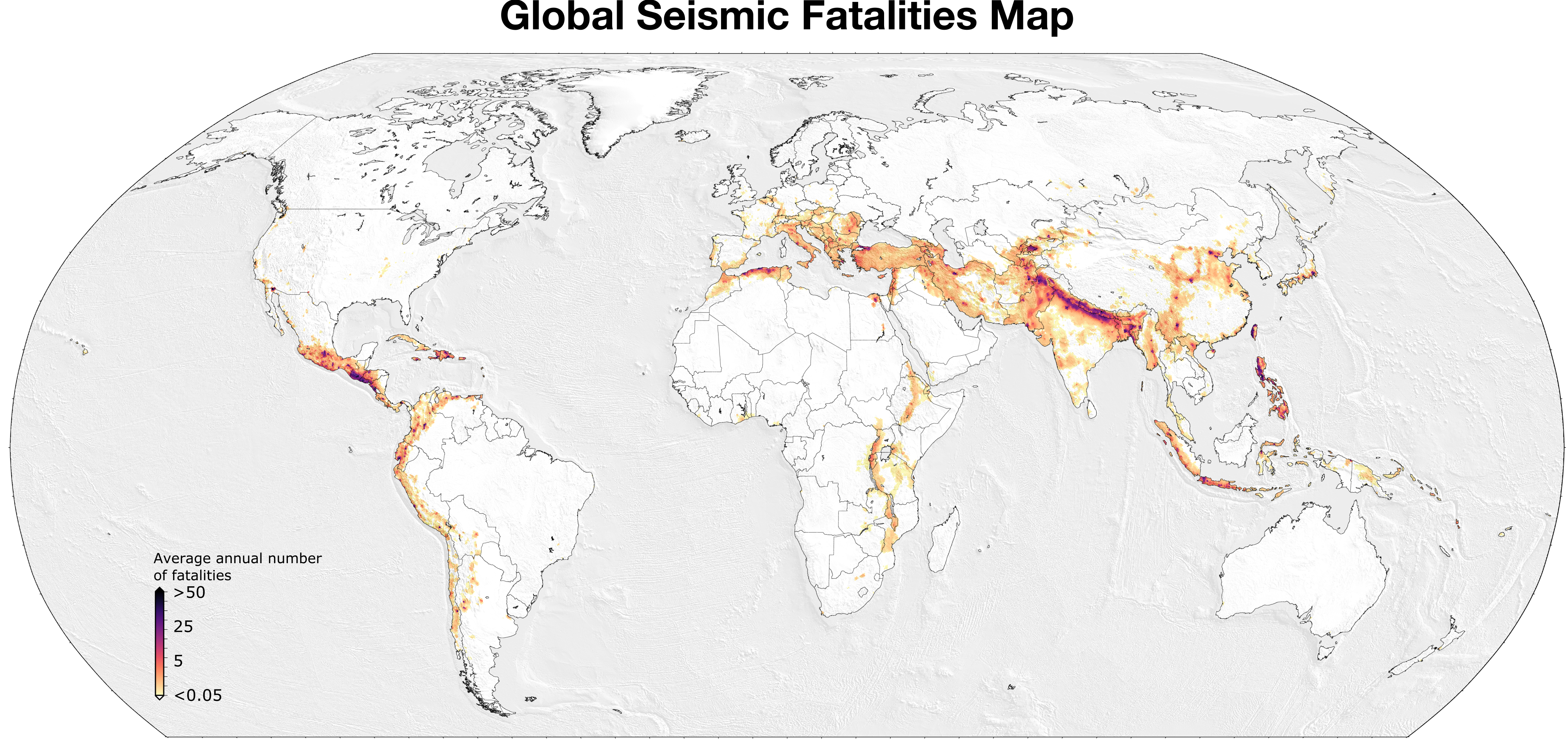 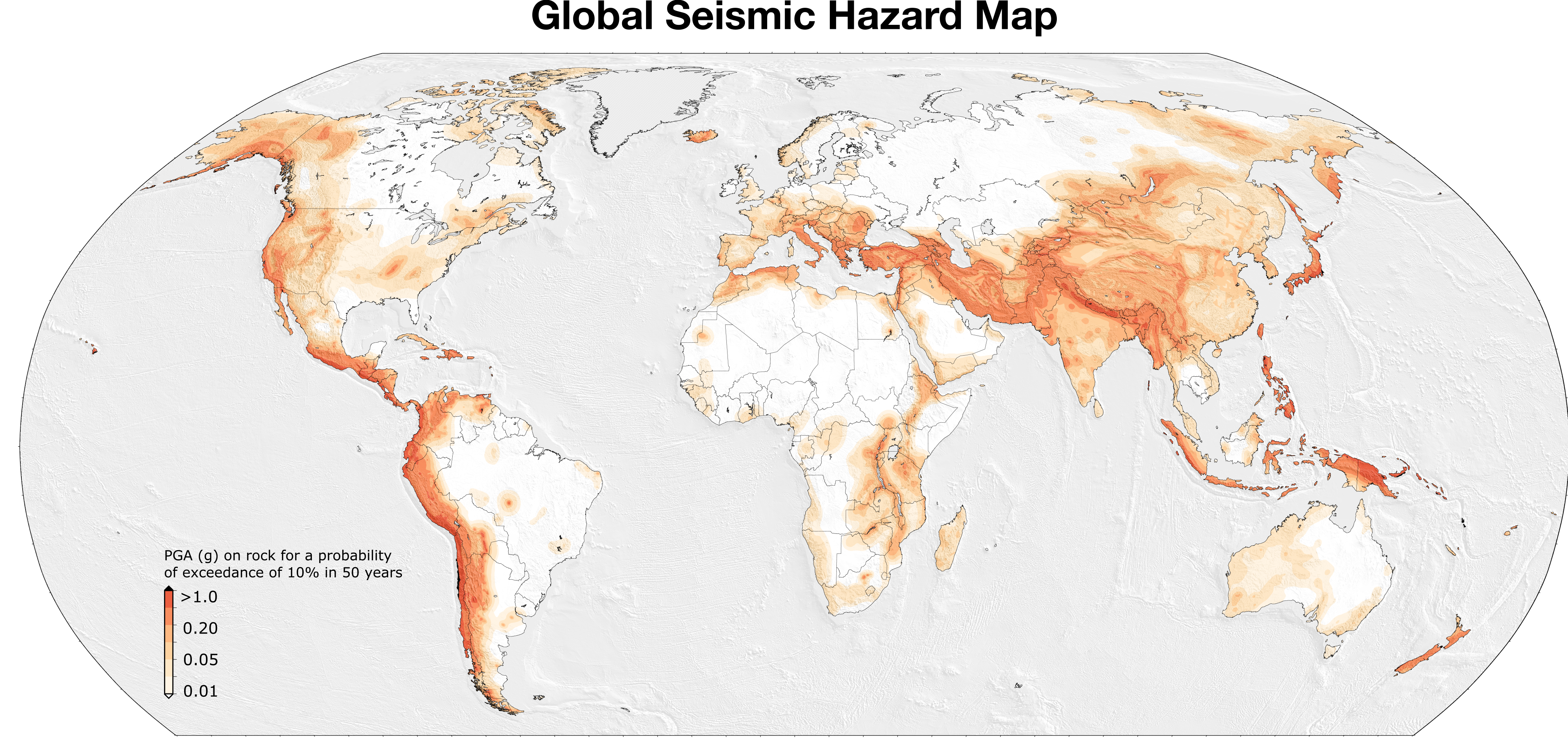 risk = hazard x exposure x vulnerability
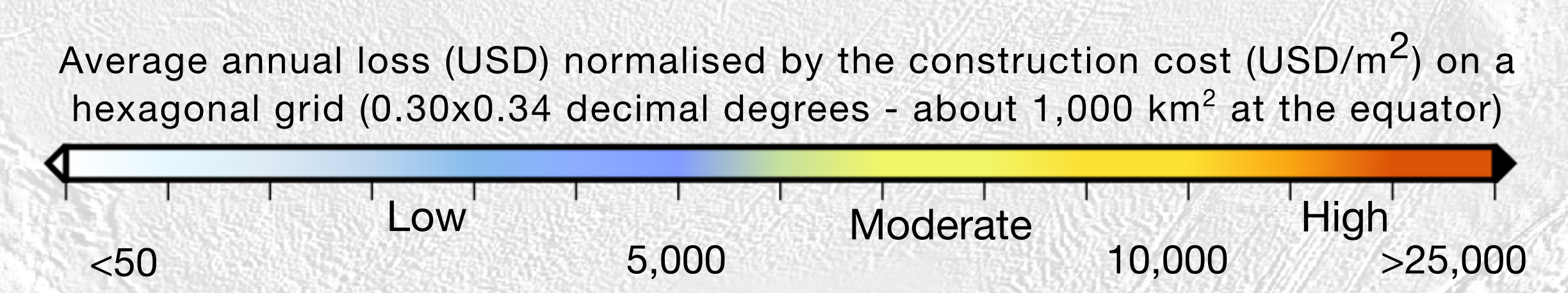 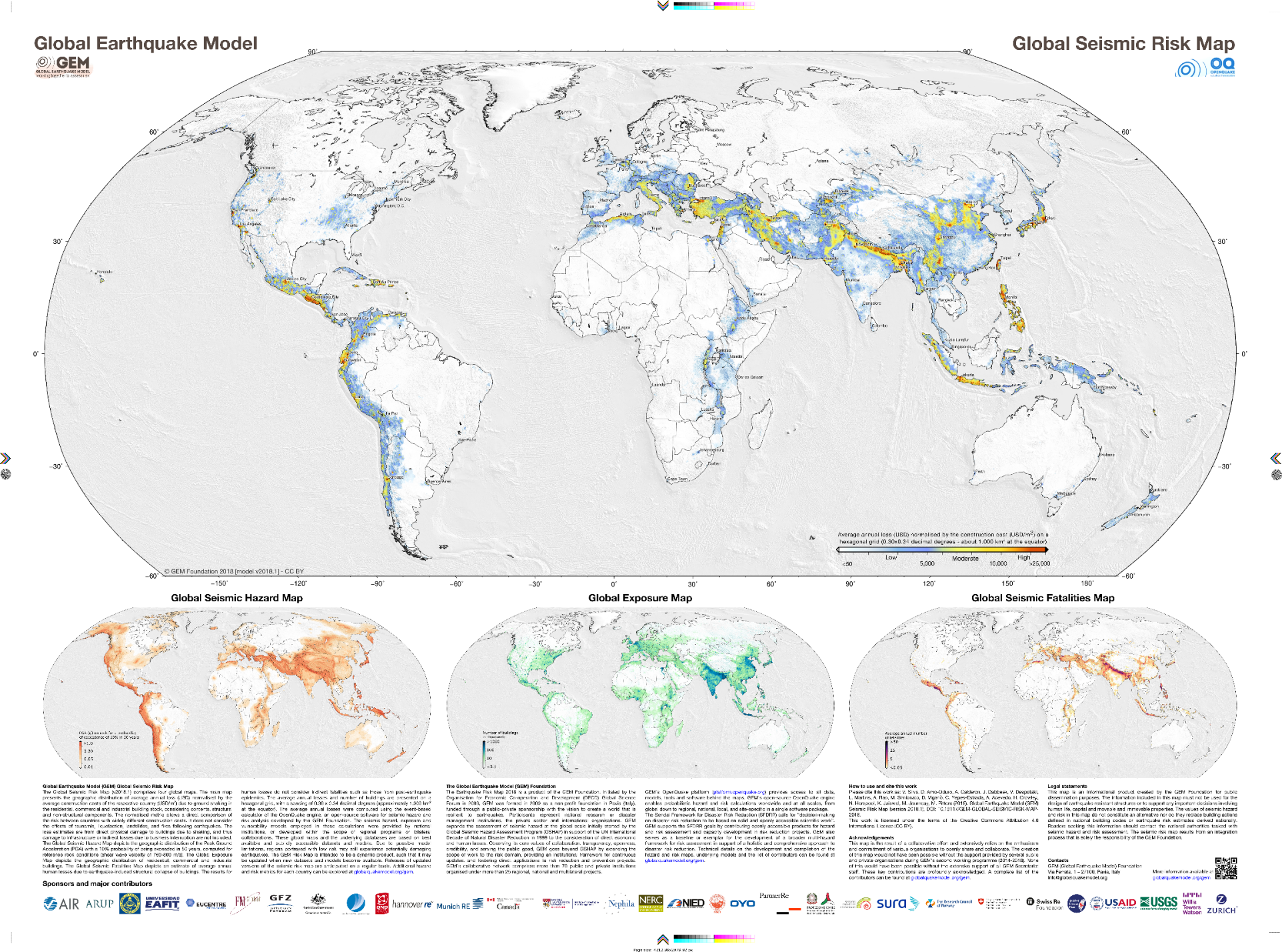 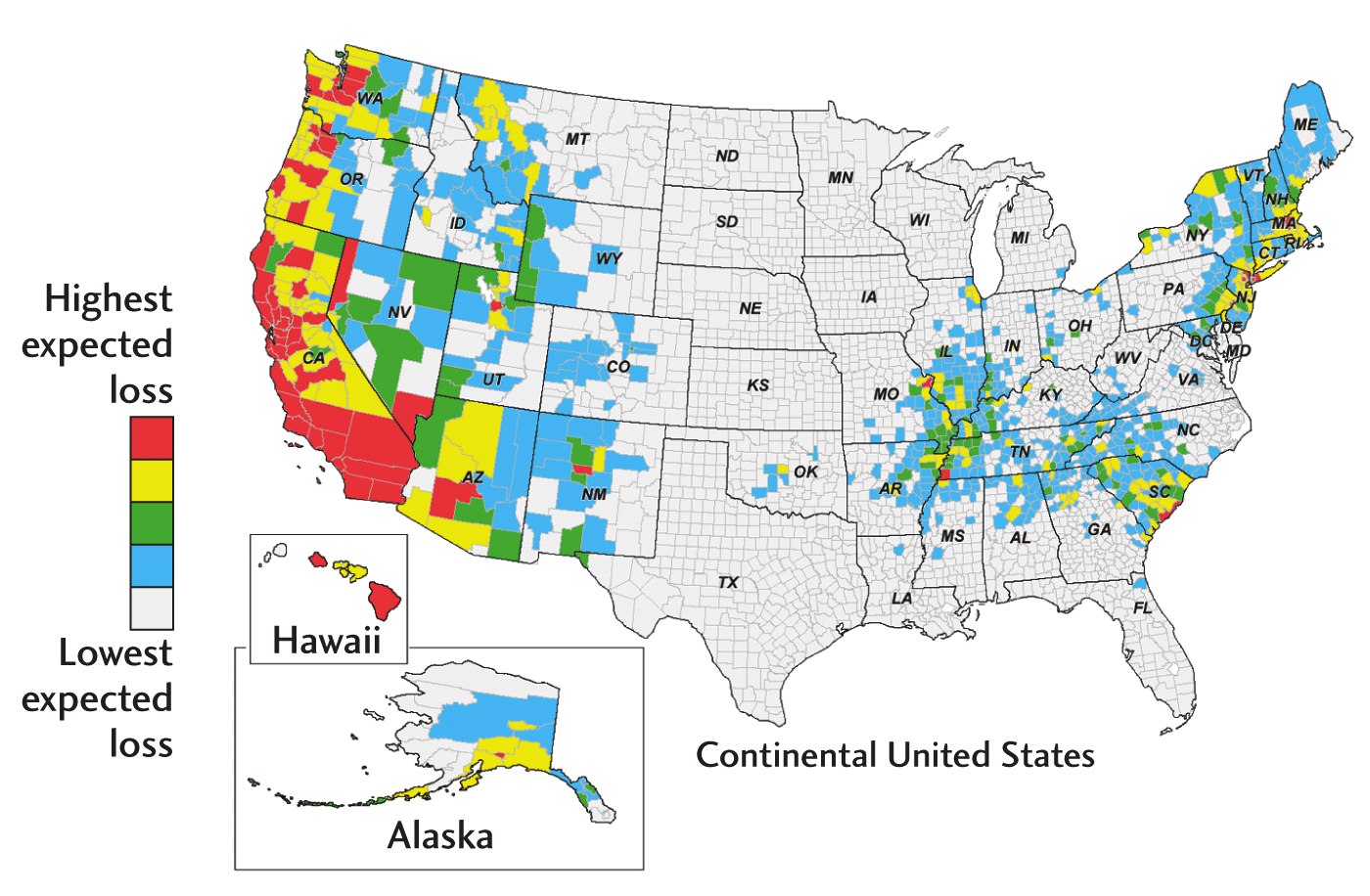 Risk =
Hazard x vulnerability
Risk mitigation:
Earthquake engineering
Earthquakes don’t kill people - buildings do
Earthquake Engineering (EE): The application of civil engineering to reduce life and economic losses due to earthquakes
From an engineering perspective, seismic risk is:
The probability of losses occurring due to earthquakes within the lifetime of a structure
These losses can include human lives, social and economic disruption, as well as material damage
Engineering based on case studies: Building performance for Loma Prieta M6.9, 1989
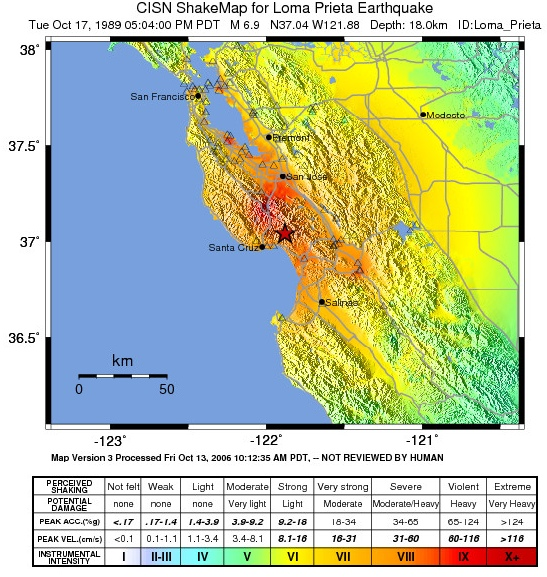 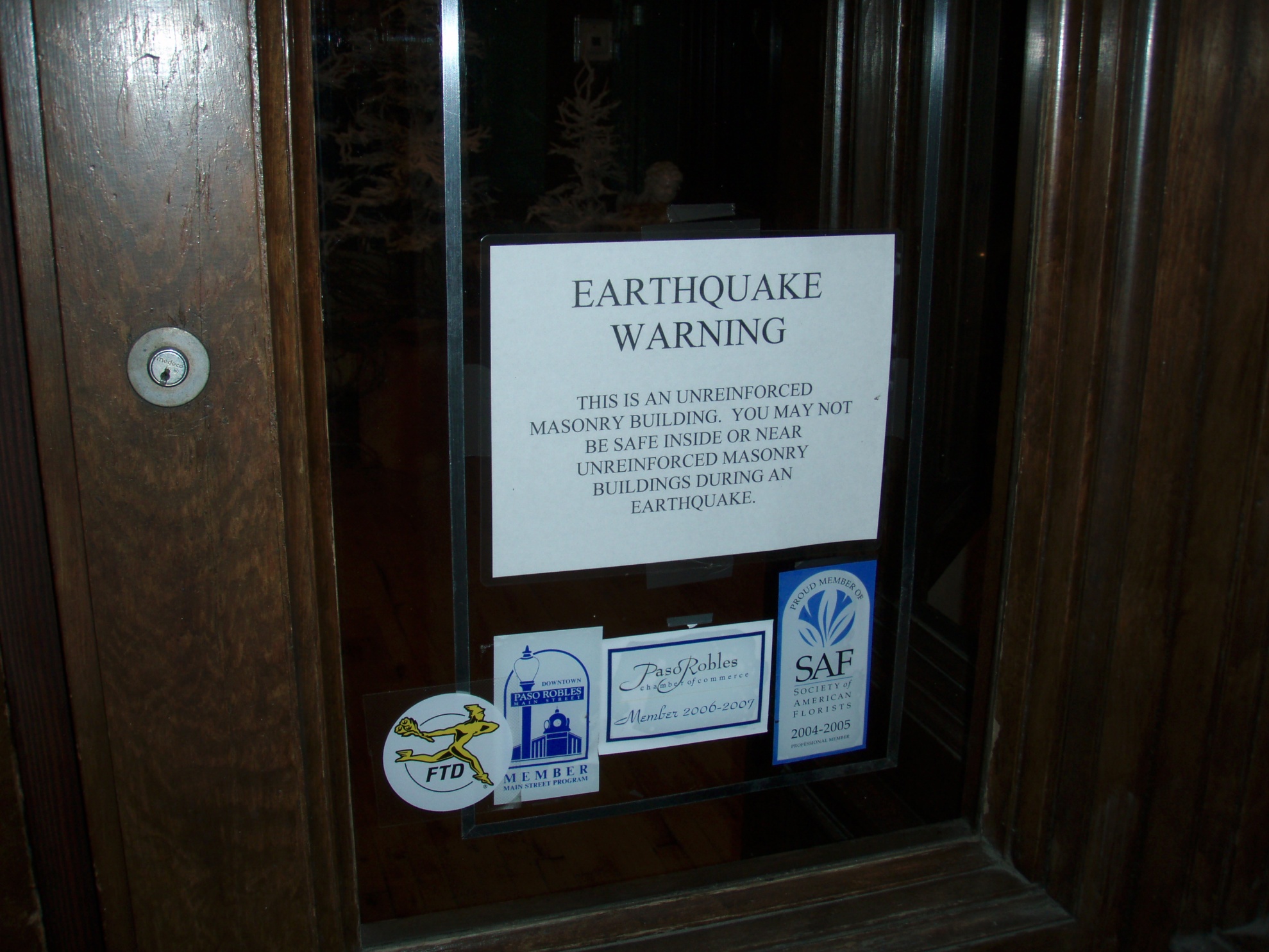 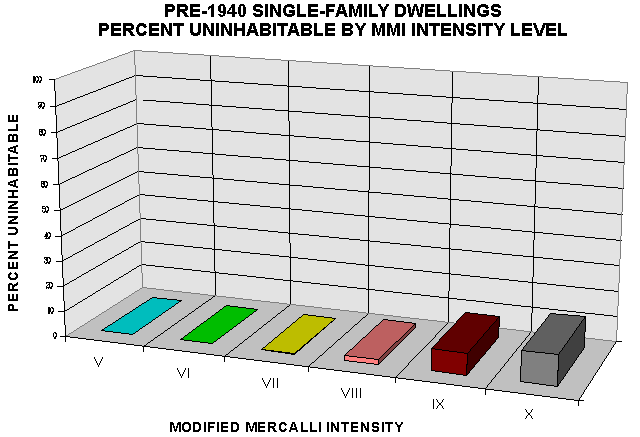 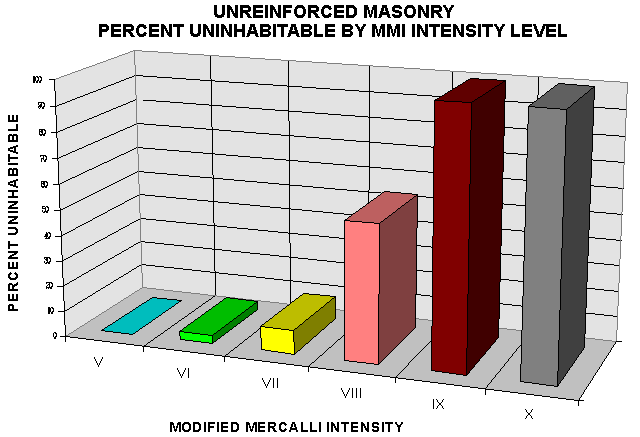 Single storeywood structure
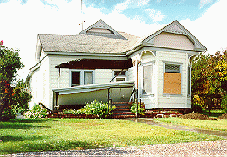 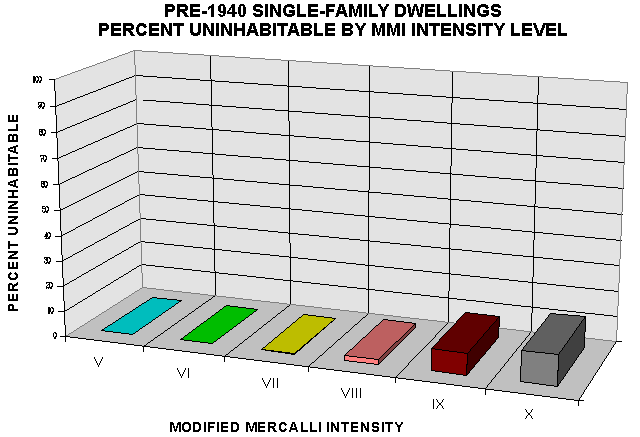 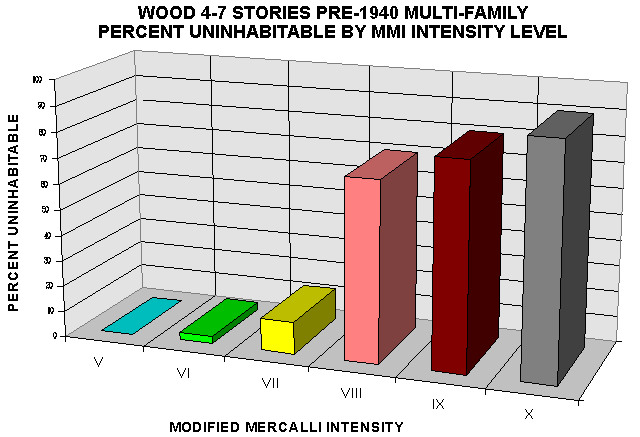 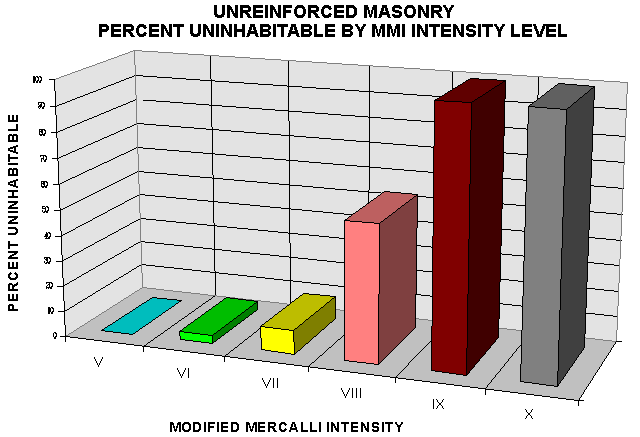 Old multi storeywood structure
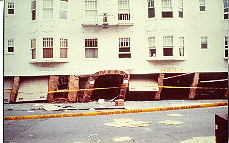 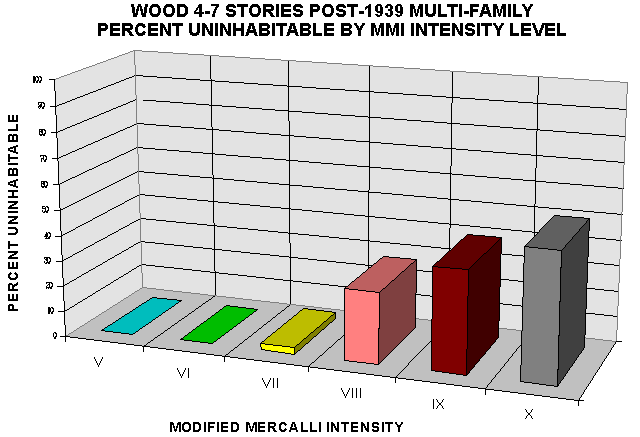 New multi storeywood structure
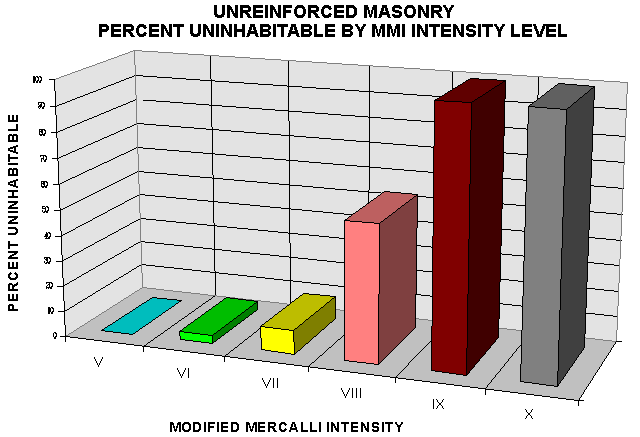 Unreinforced masonry
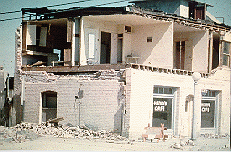 Lessons from Loma Prieta (and else)
Unreinforced masonry is the worst
Single storey wood can perform well
Building codes work, if they are followed
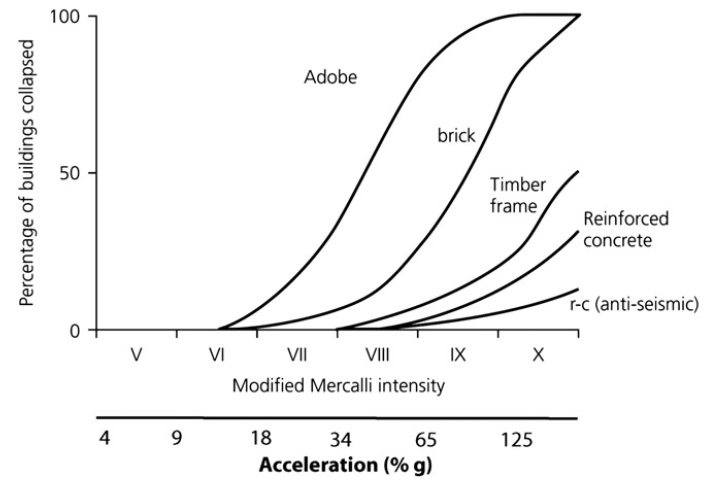 Potential damage to structures
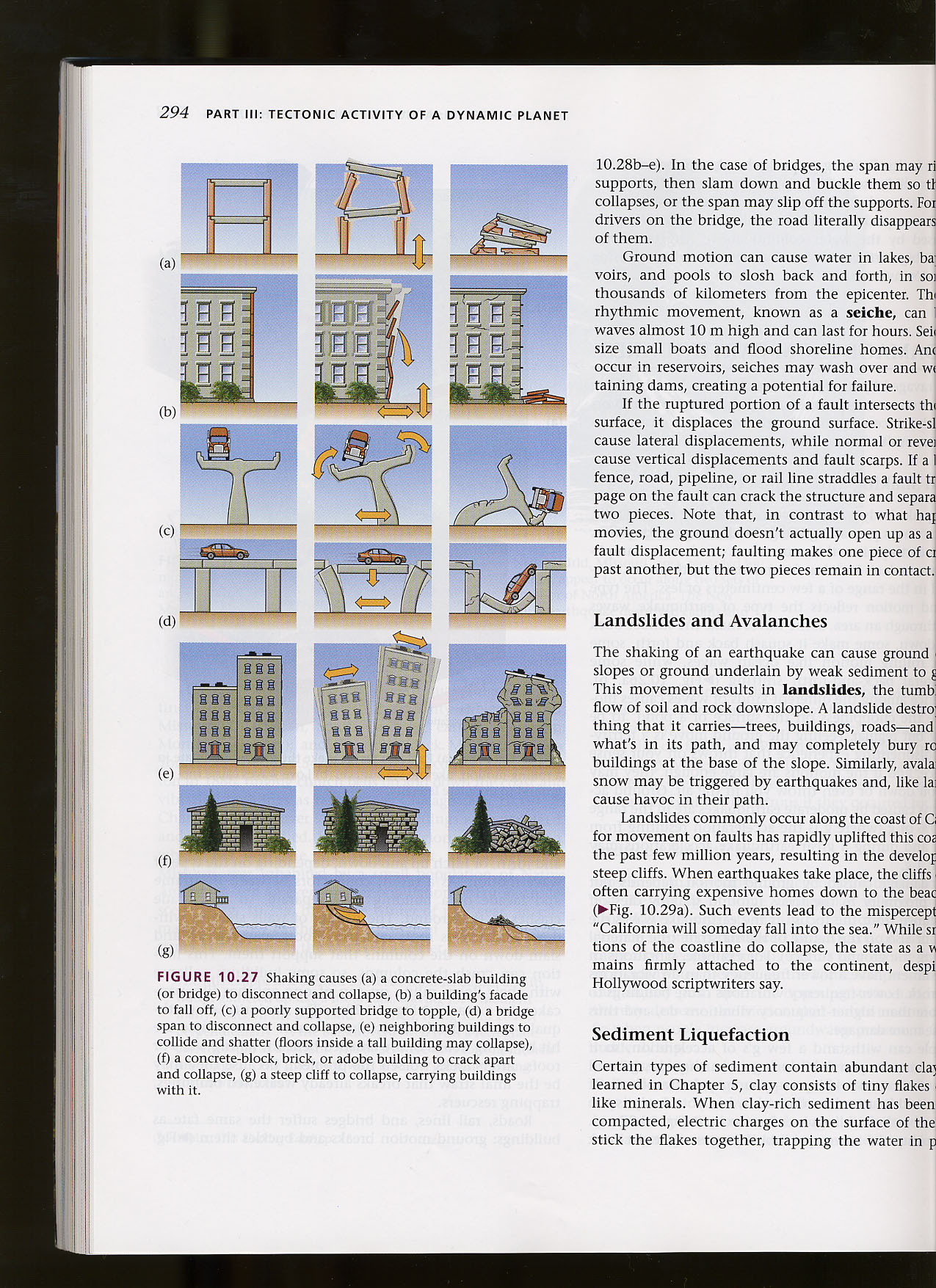 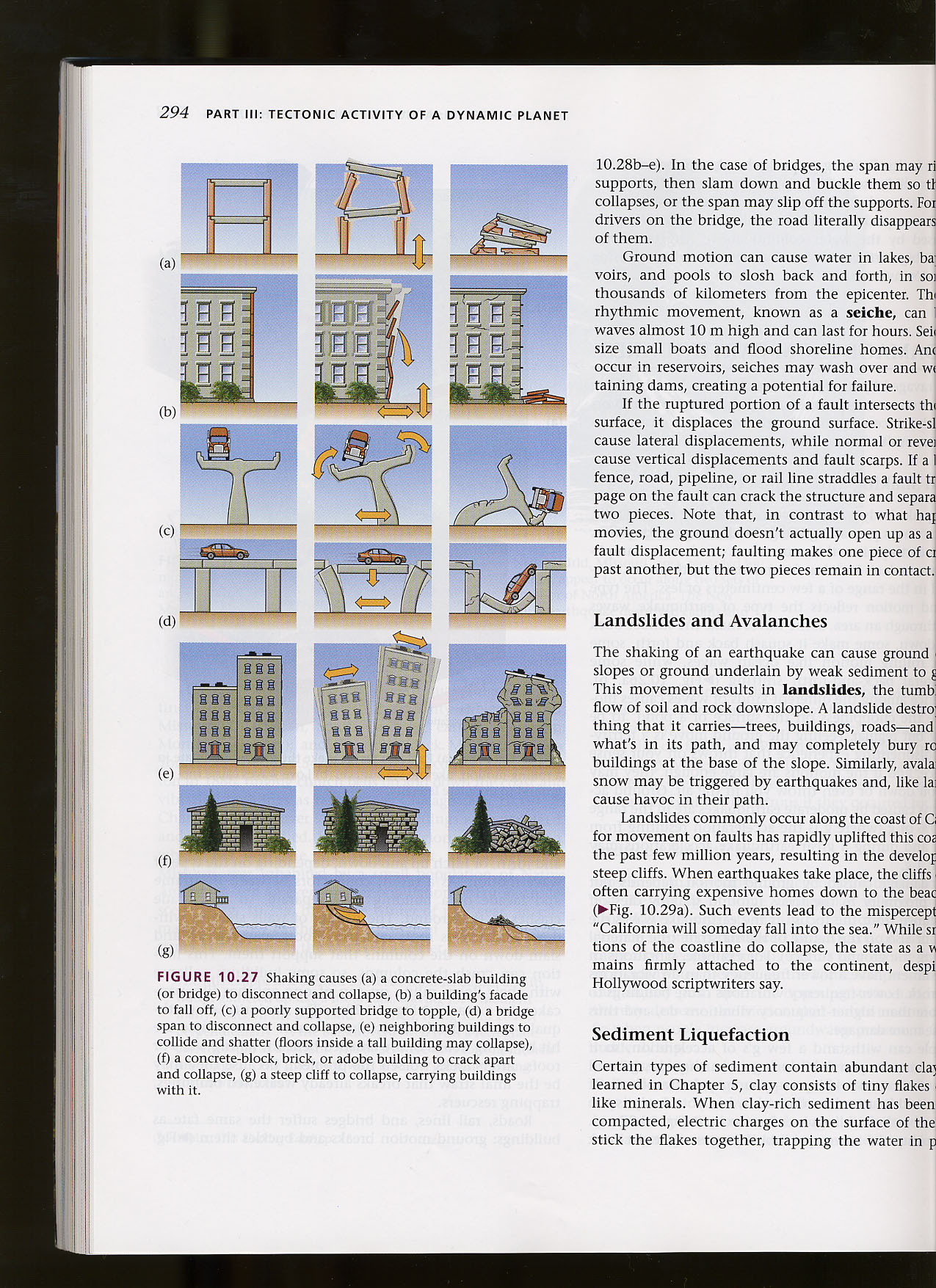 Micro-level: Which material behavior would be preferred in an earthquake?
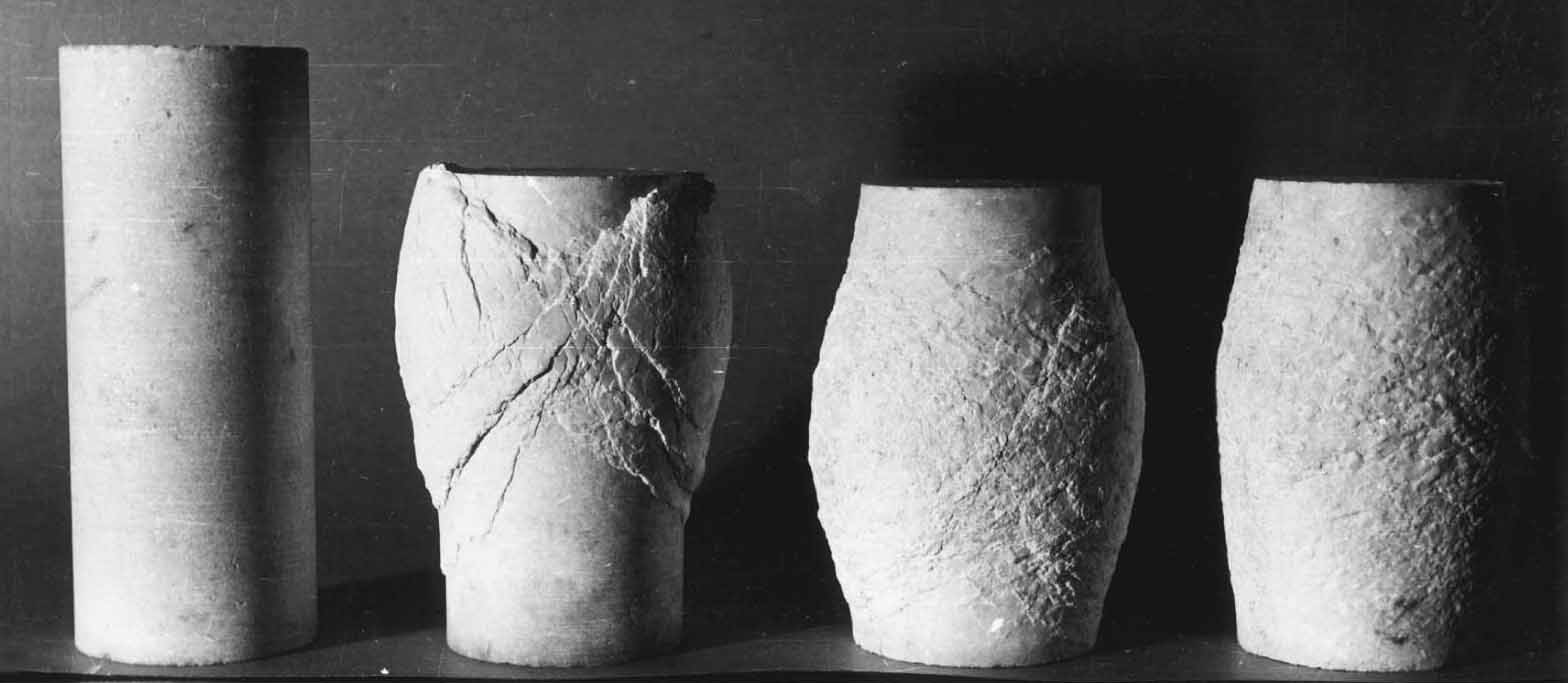 Sometimes ductile/plastic deformation desired
Large elastic (reversible) deformation may lead to brittle failure (i.e. loss of all strength)
E.g. rebar can strengthen elastic behavior of concrete and postpone brittle failure
Ductile/viscous/plastic deformation take up energy in a dissipative (non reversible) way
Consider rubber band – stretch too much, it yields (but doesn’t immediately snap)
Steel rebar reinforced concrete
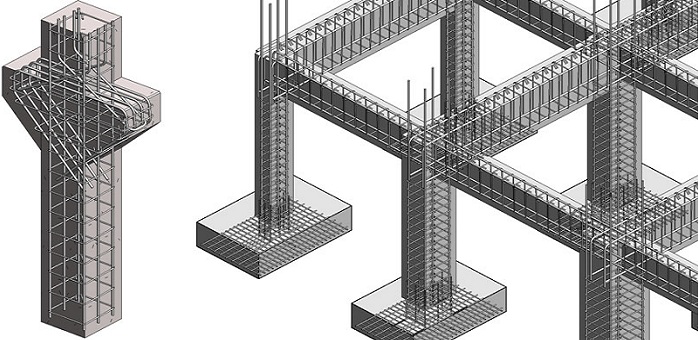 Effect of verticals on concrete columns reinforced with rebar
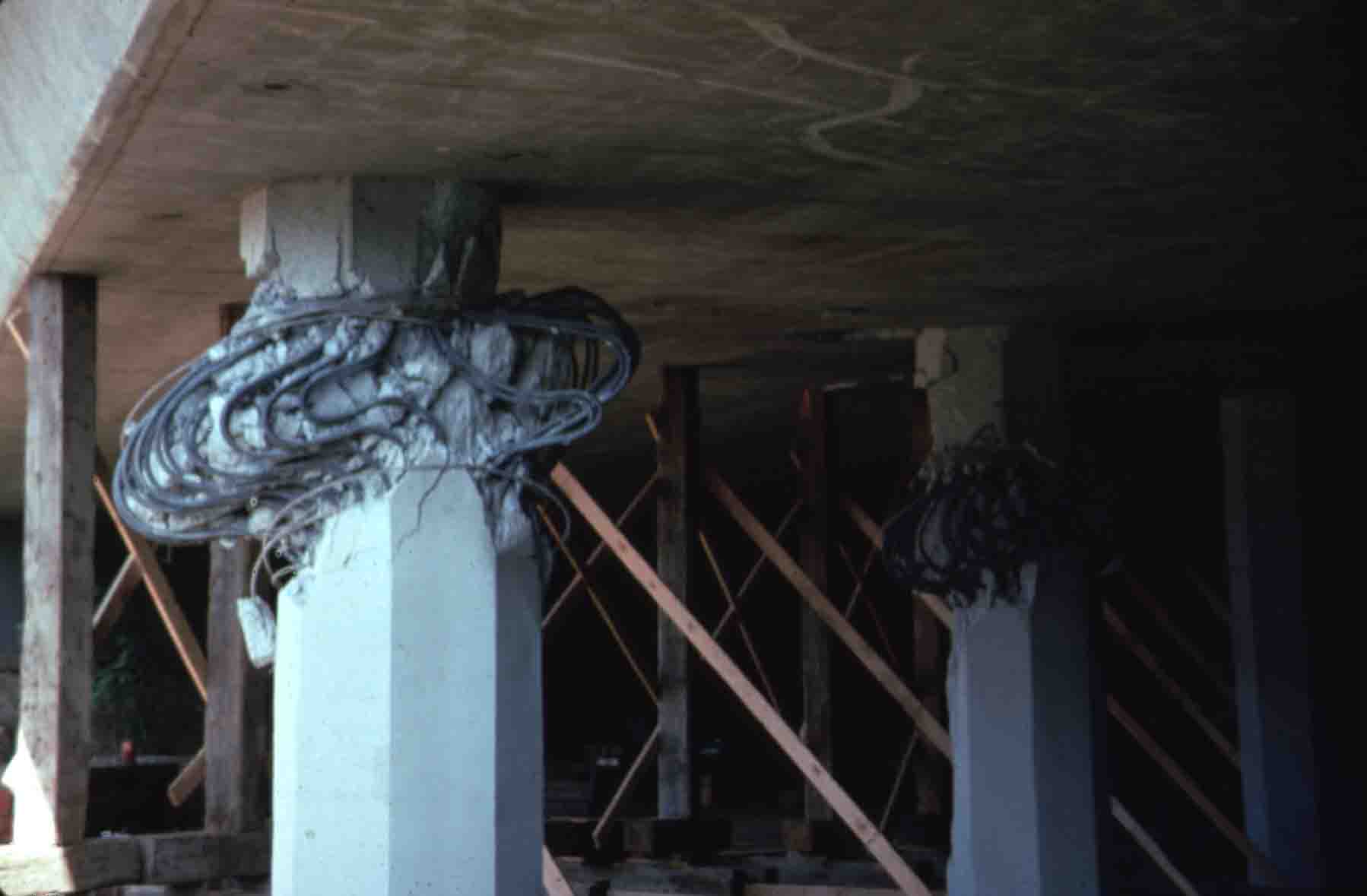 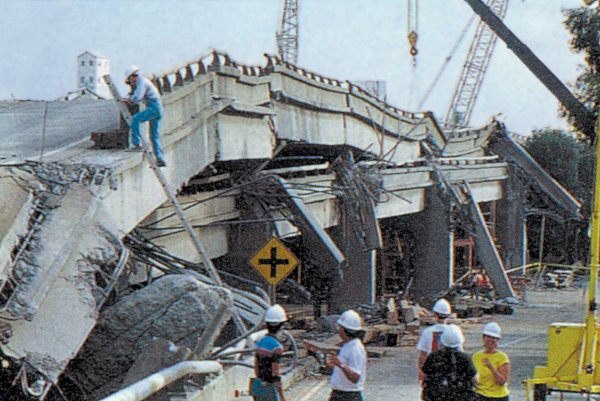 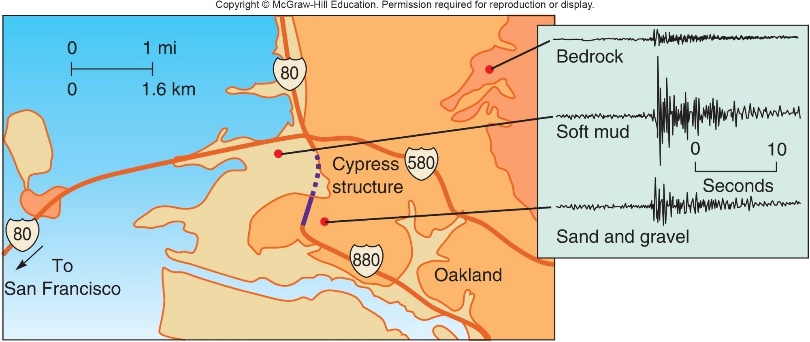 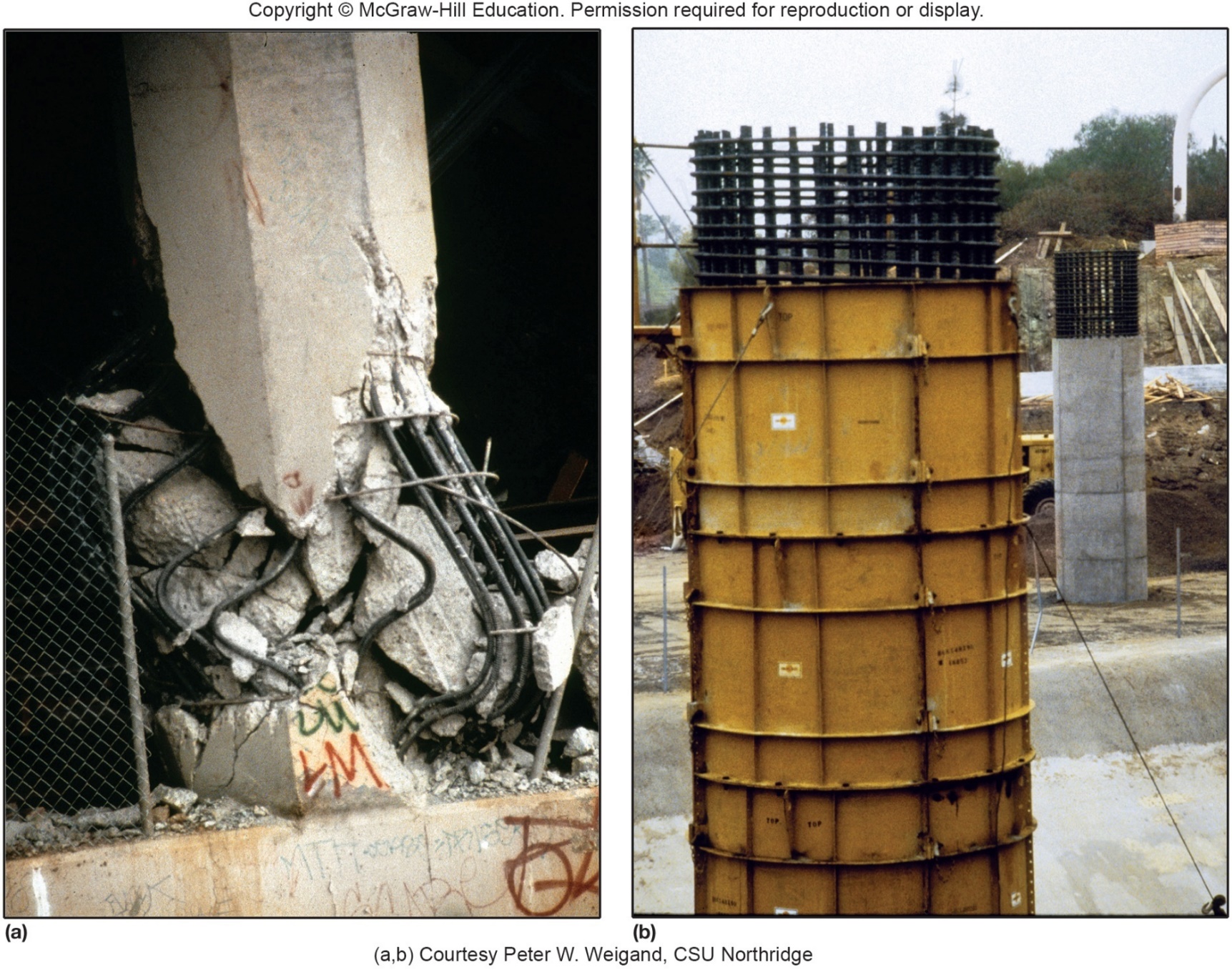 Macro-scale: Fundamental periods and resonance
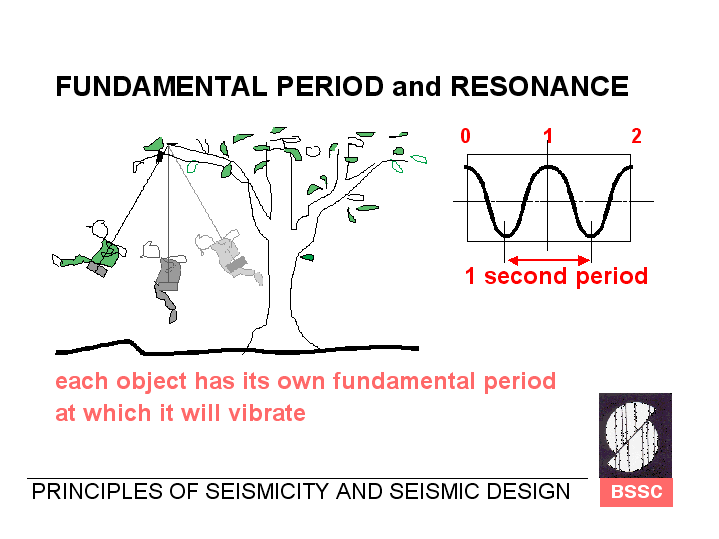 L
T = period
g = grav. acc.
T = 2p sqrt(L/g)
fundamental period ~ normal frequency ~ eigen frequency
Natural vibrations of a building
Depends on its mass and its stiffness 
The period of the fundamental mode of a multi-story building is approximately: T = 0.1 N
T is the period in seconds
N is the number of stories (floors). 
 The frequency, f, in cycles per second is: f = 1 / T
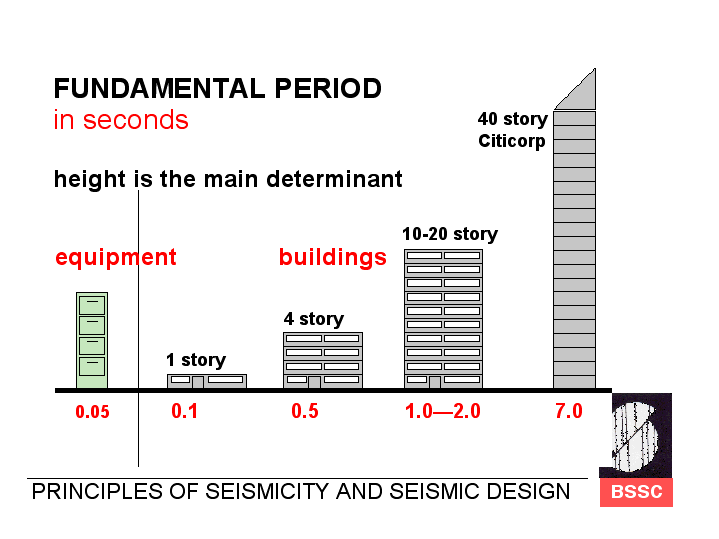 Consider power spectrum of shaking
Mexico City (M8.1, 1985):  medium sized buildings (on soft ground) fared worst, with periods of ~2 s
Mismatch of normal modes
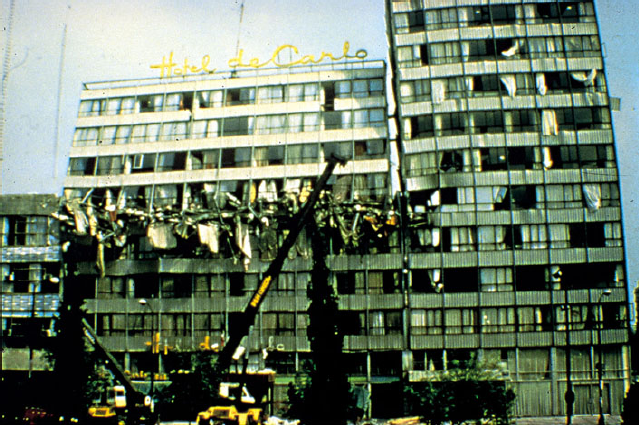 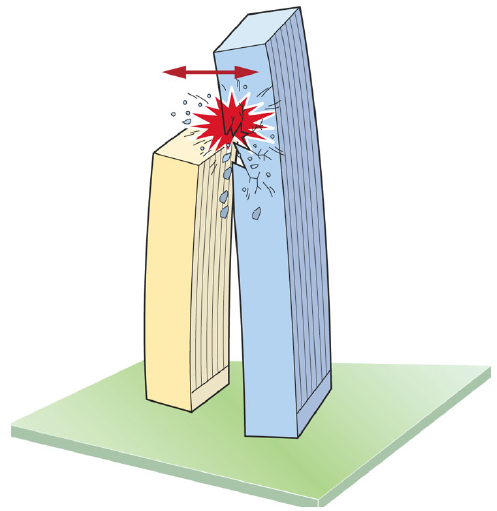 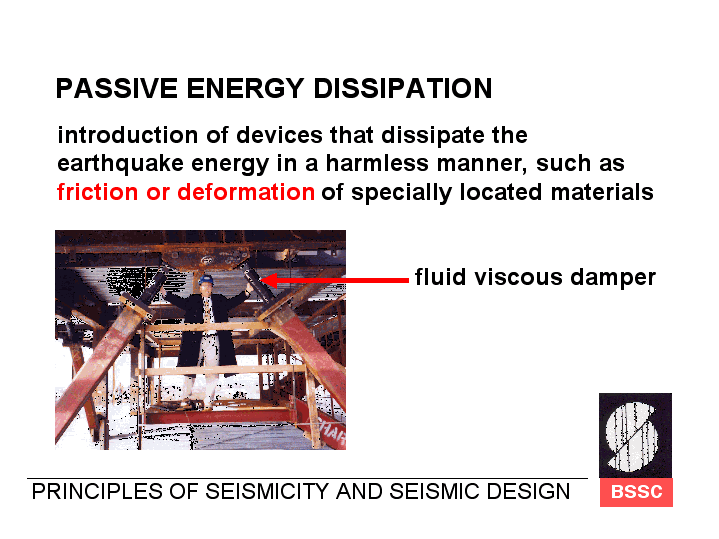 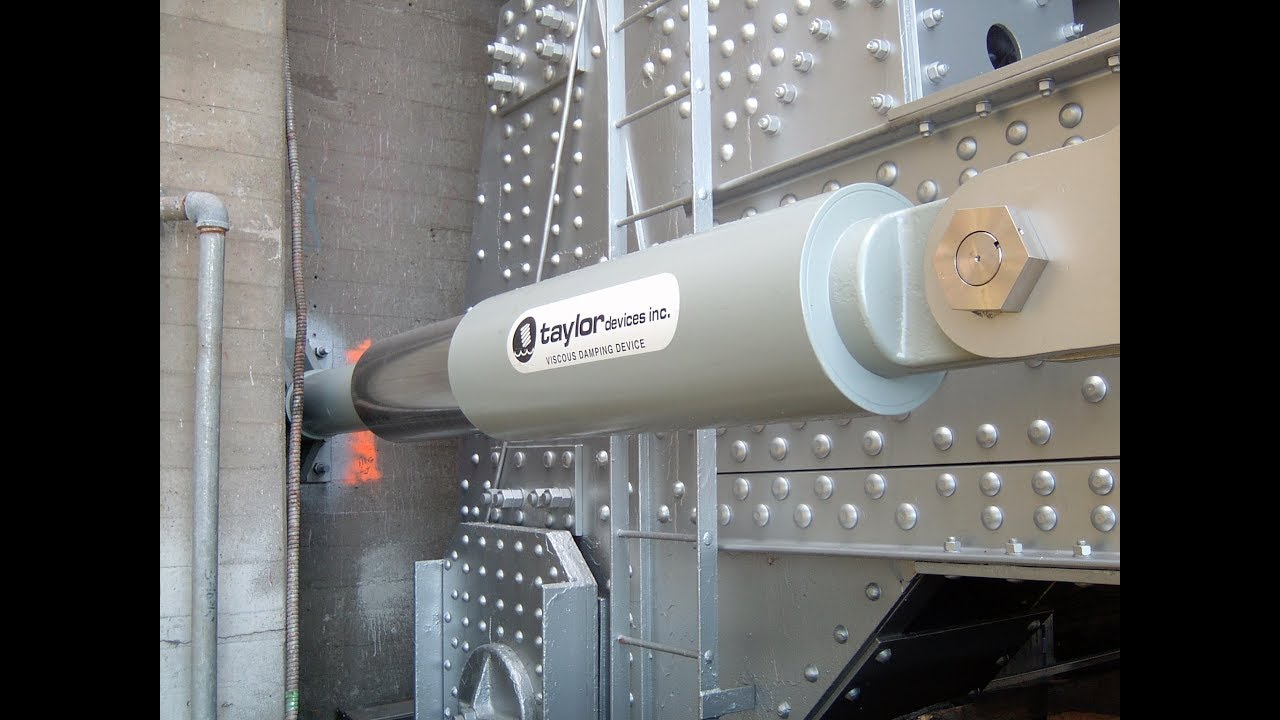 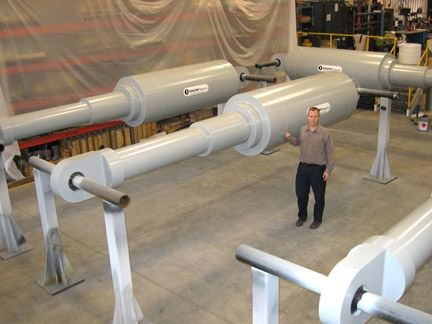 Concepts of EE
Modify coupling of ground shaking to building response
change response stiffness (less shaking, but higher stresses, cf. Hook’s law)
Reduce danger of stress points
Reduce amount of elastic energy by dissipation
Fix problems: Mitigation measures
Wooden structures walking off foundations
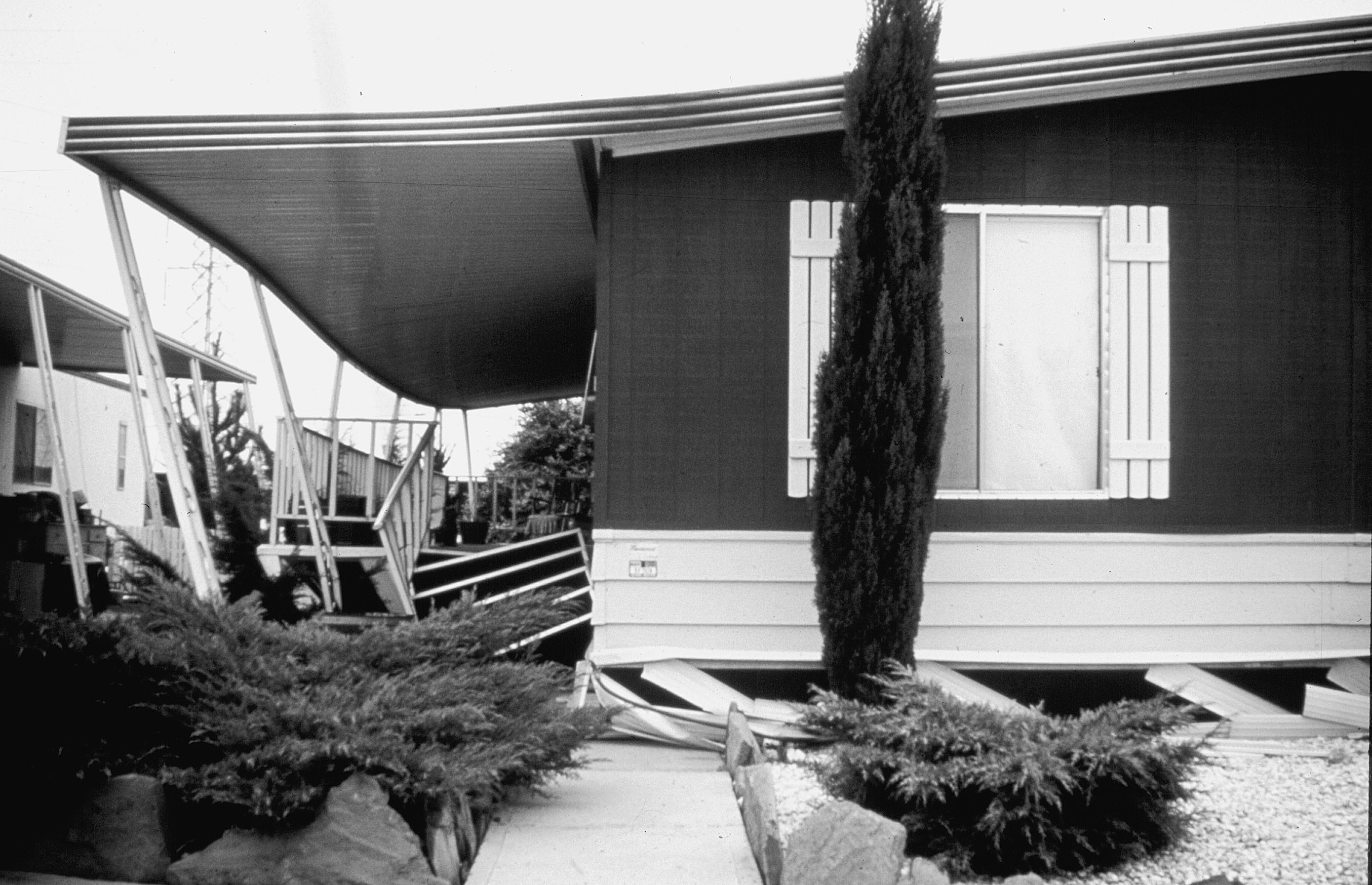 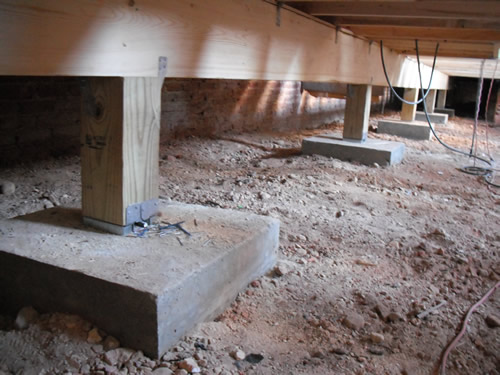 Mitigation measures
Bolting and shear walls
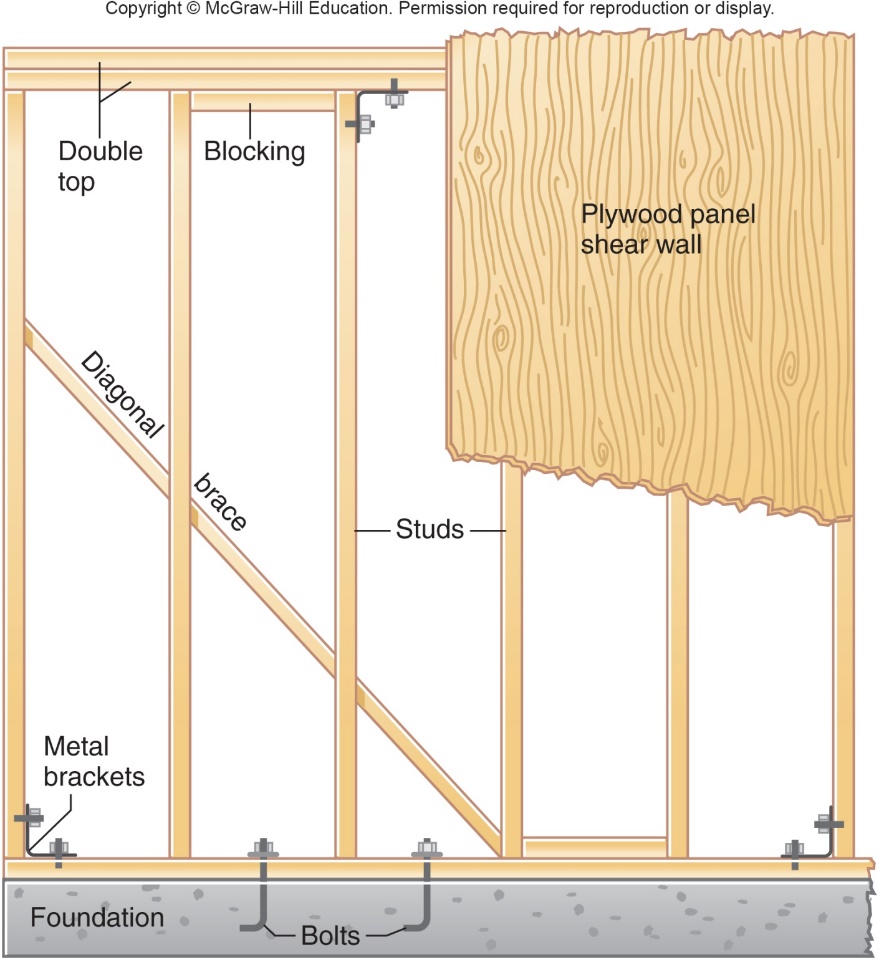 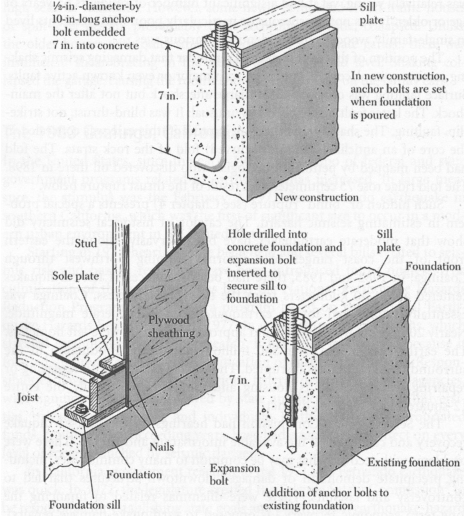 Northridge 1994, Mw 6.9 – Soft storey collapse
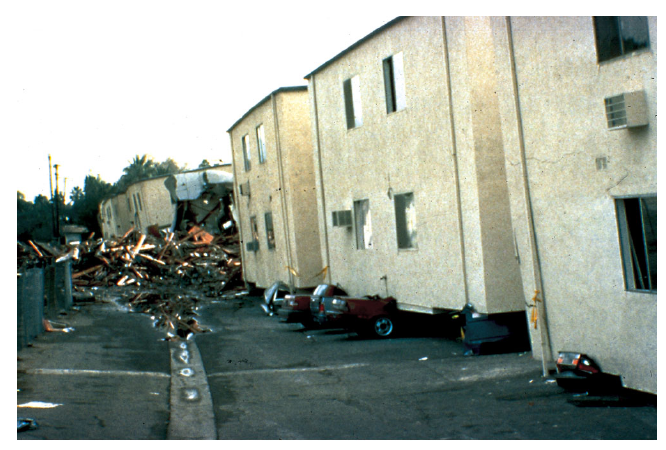 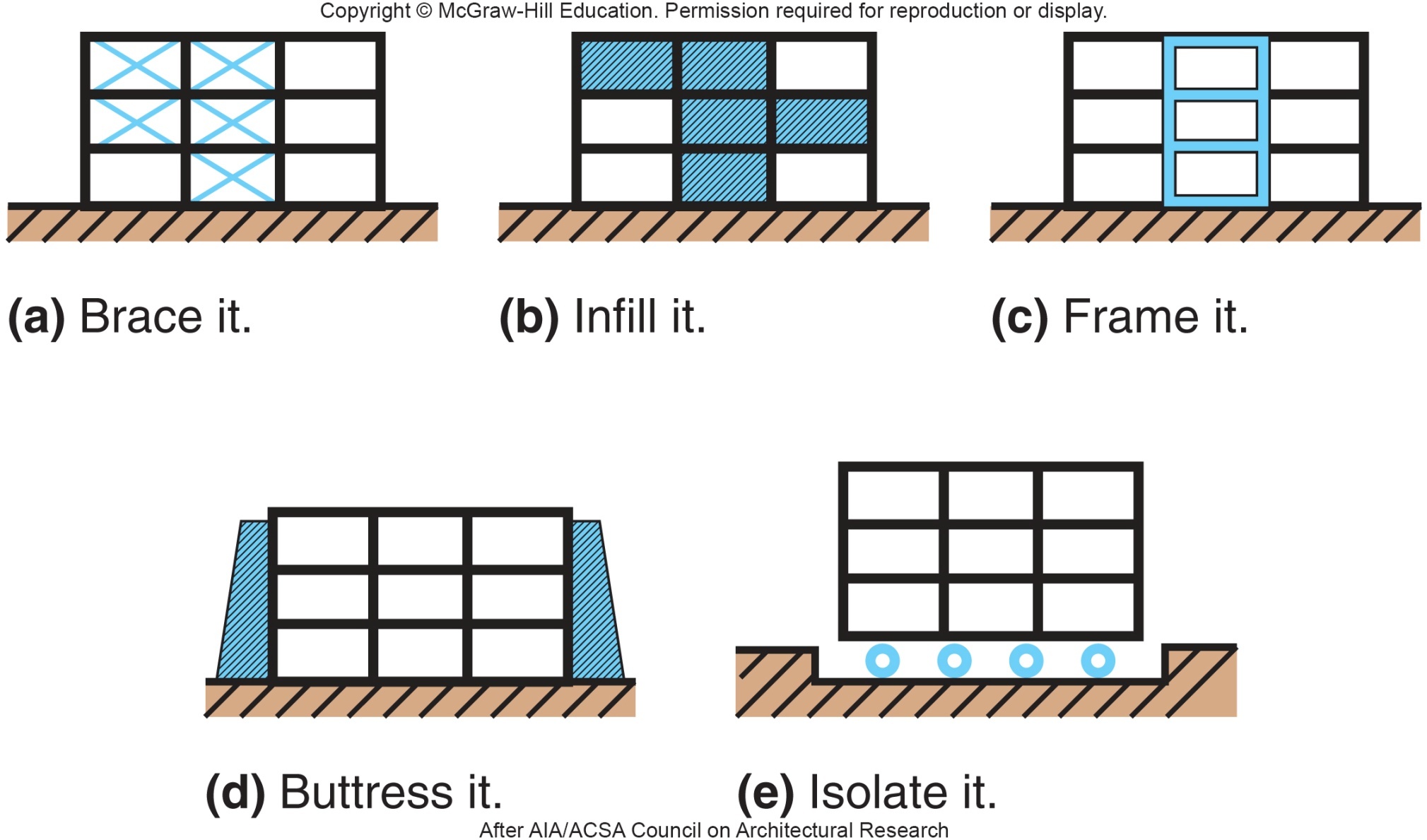 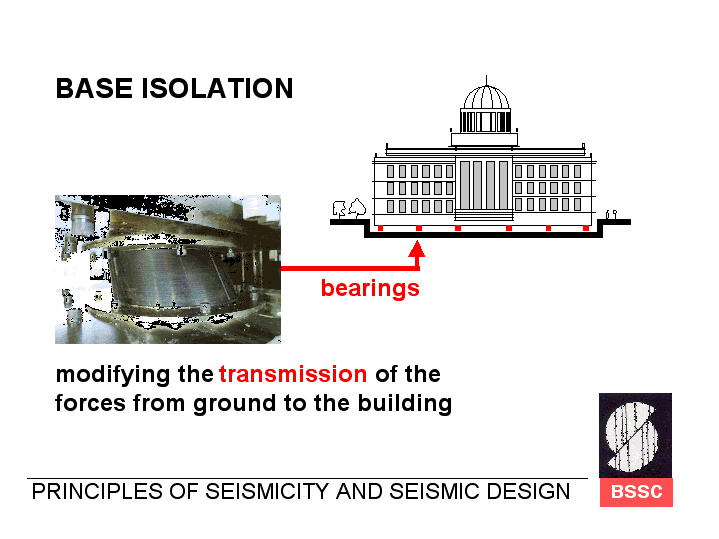 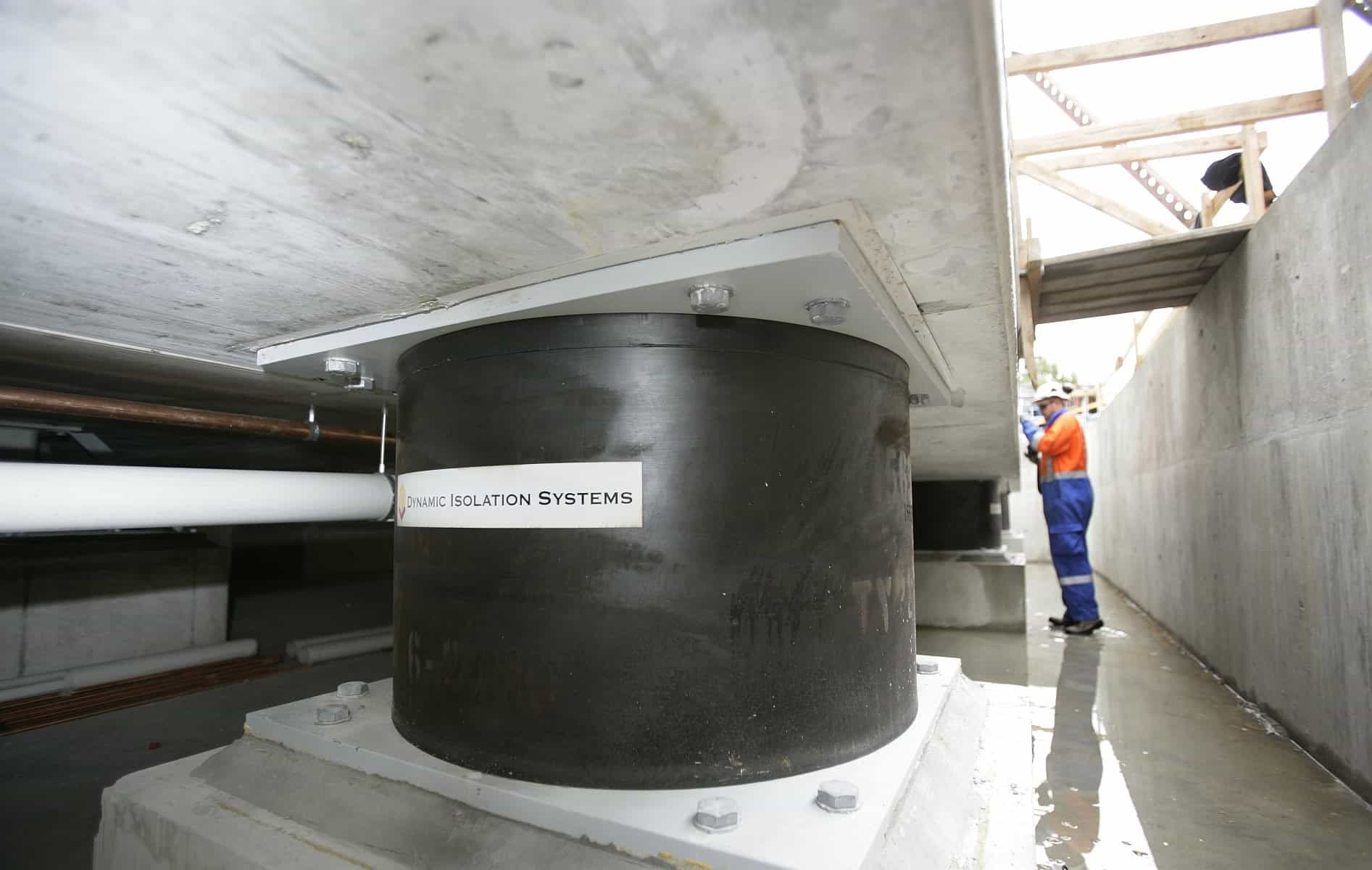 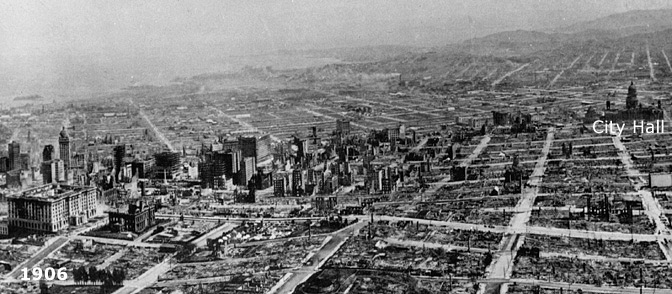 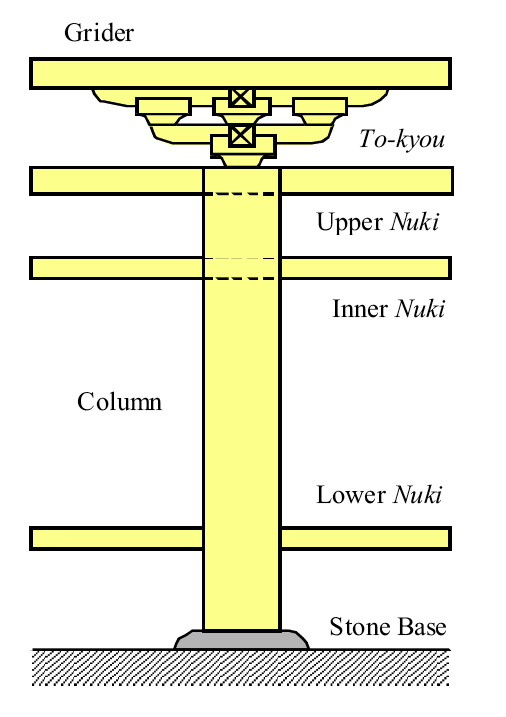 Japanese temple
Columns not attached to bottom
Simple base insulation
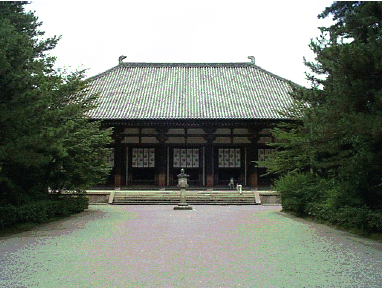 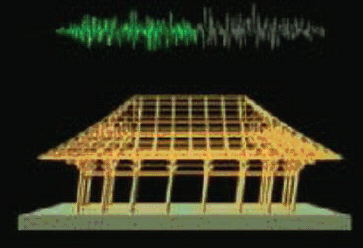